Future Leaders Fellows Development Network
Setting Priorities and Managing Time
Dr Sara Shinton
Welcome!  We will get started at 11:00
This session is being recorded
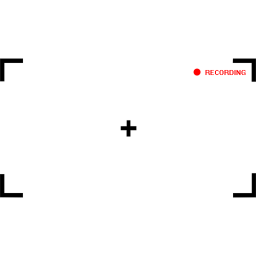 Please message me if you would prefer any of your comments/ discussion to be edited out of the session
This Photo by Unknown Author is licensed under CC BY-NC-ND
About the Bridging Courses
Future Leaders Fellows Development Network
Setting Priorities and Managing Time
Dr Sara Shinton, Network Director
About the Bridging Courses
Protected 
Space
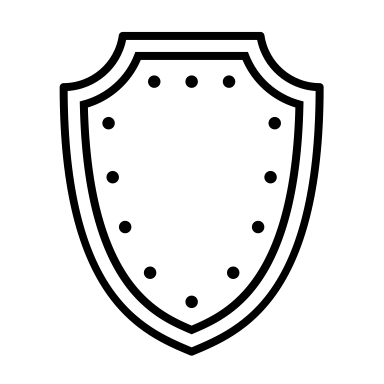 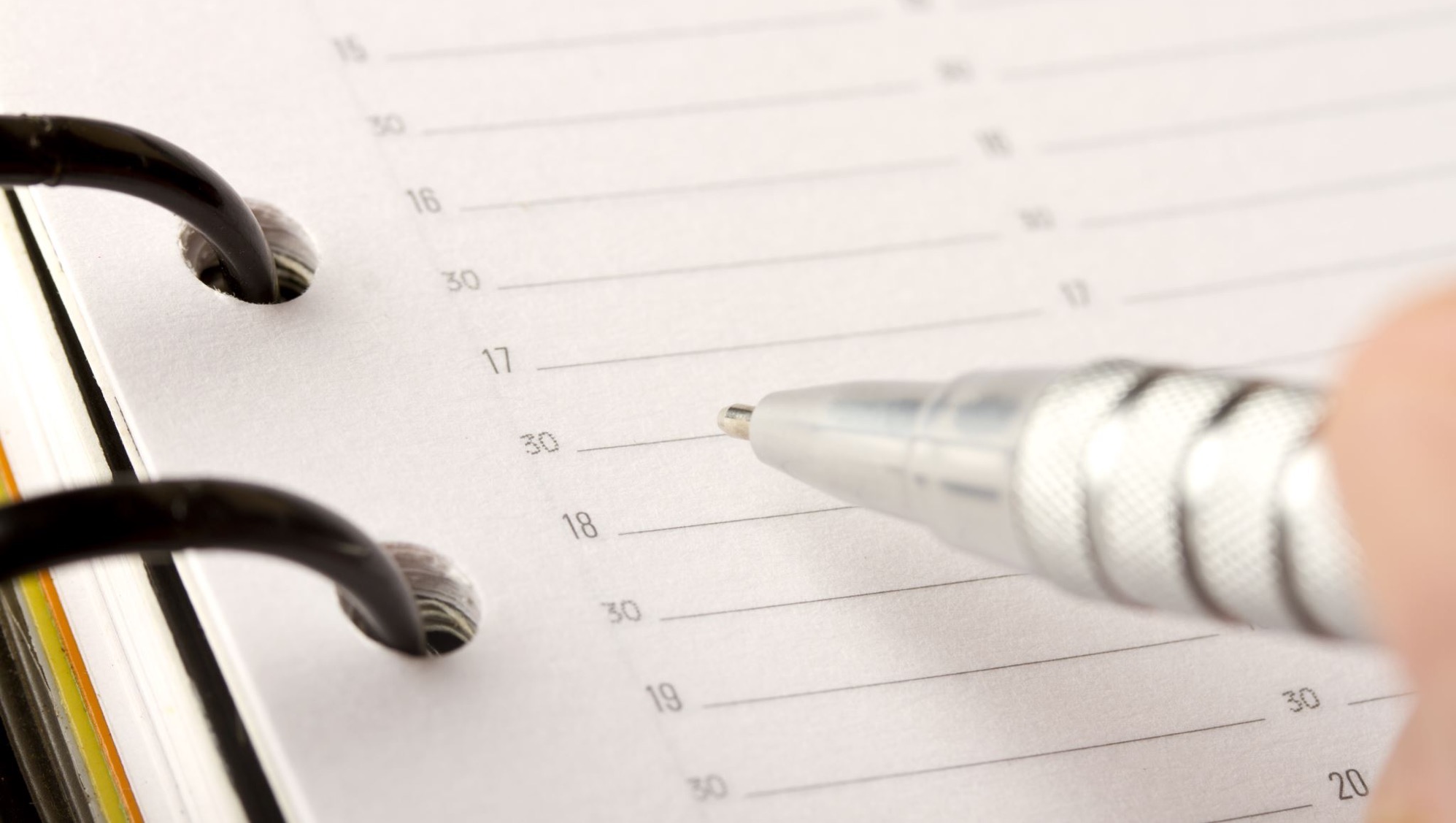 Ever been on a time management course before?
Beatrice the Biologist
No quick fixes
What is going on with your time management?
Overload?
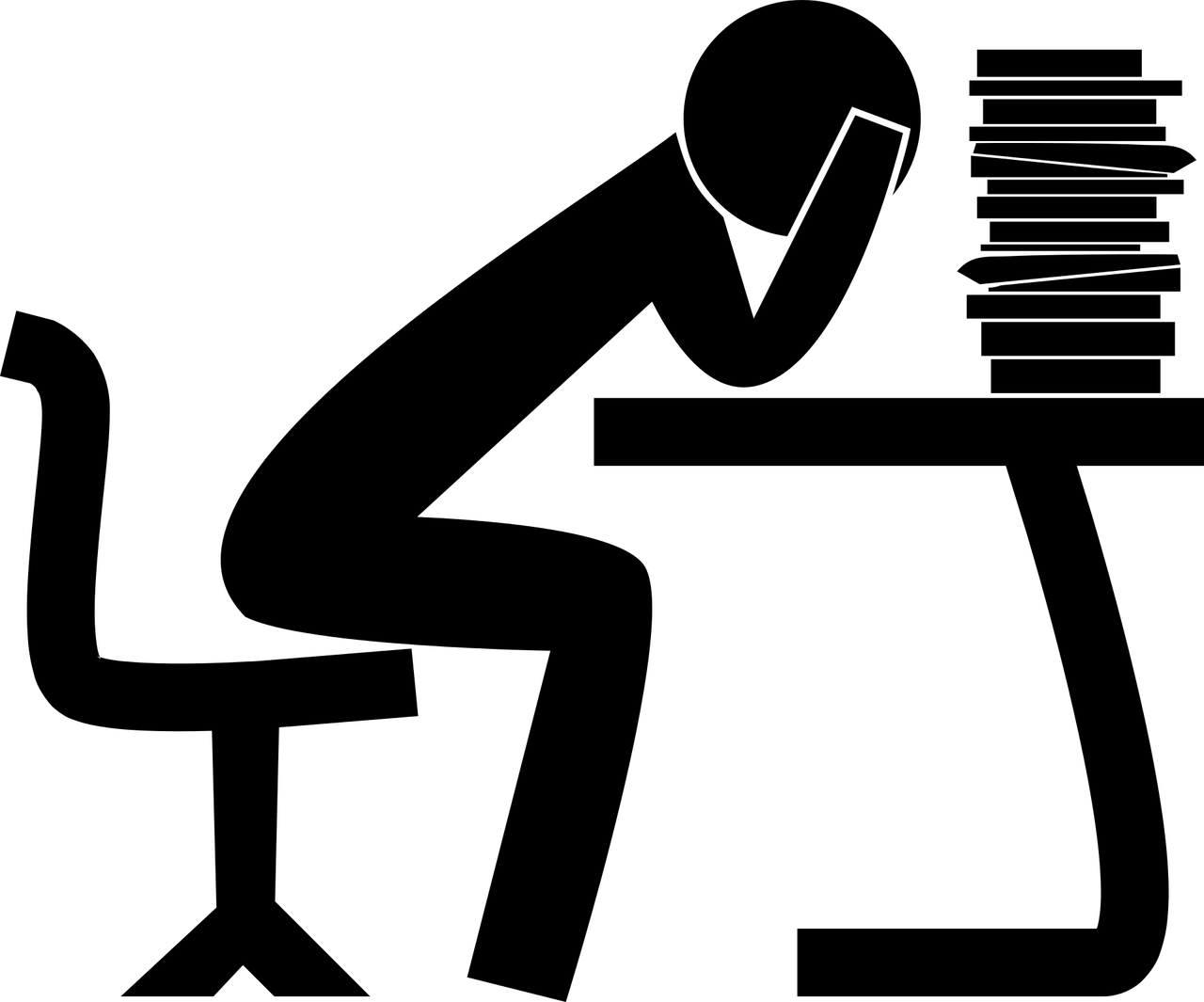 Image by kmicican from Pixabay
Put any questions or comments in the chat pane 
[Speaker Notes: Overload and overcommitment. Saying yes to too many things]
DO me!
DO me!
Overload?
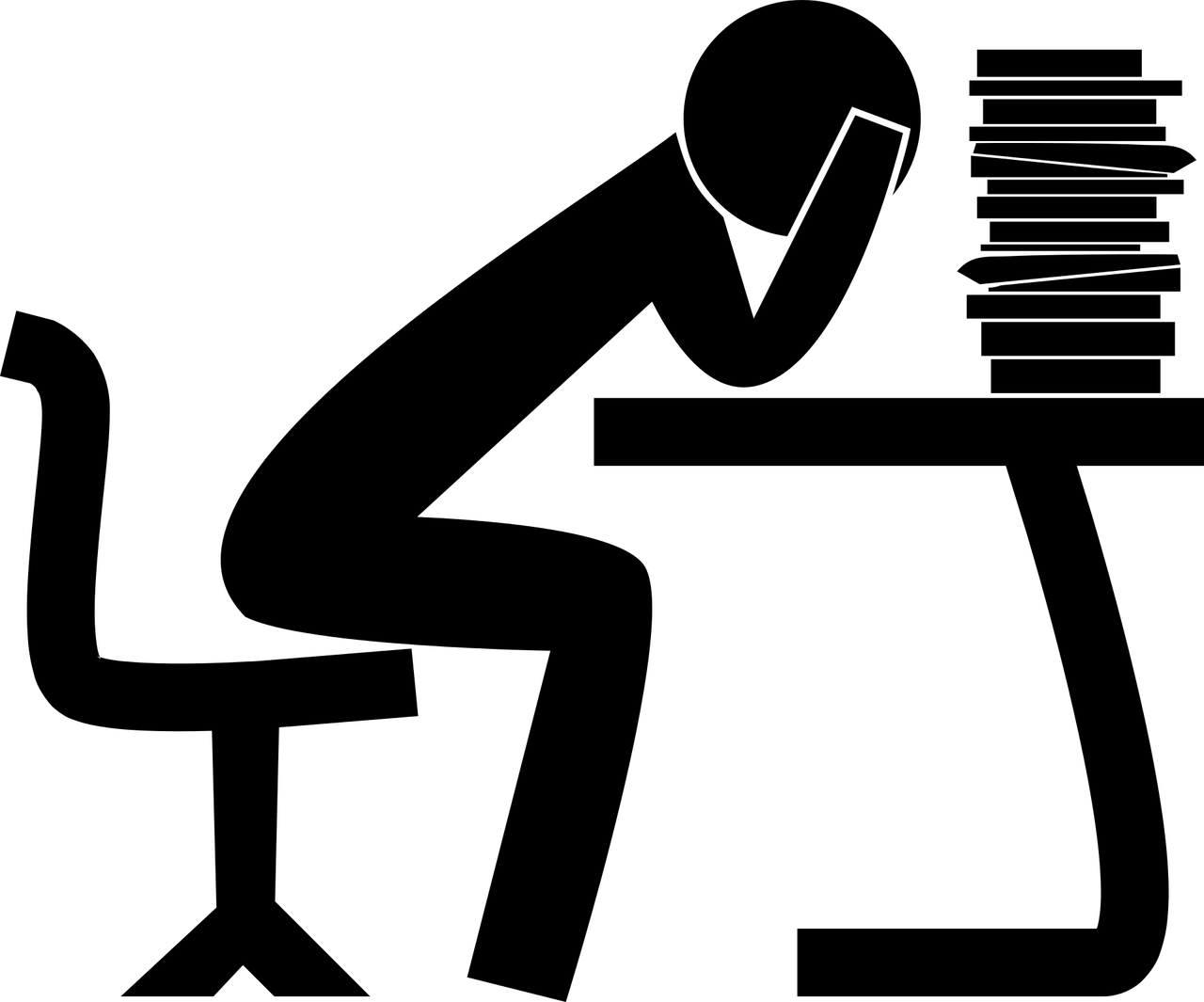 DO me!
I’m overdue
You’ve started me 8 times – why not make it 9?
Someone else should be doing me
I’m not important but someone’s shouting for me!
…and me!
Image by kmicican from Pixabay
[Speaker Notes: Overload and overcommitment. Saying yes to too many things

This fragmentation of academic time]
Overload?
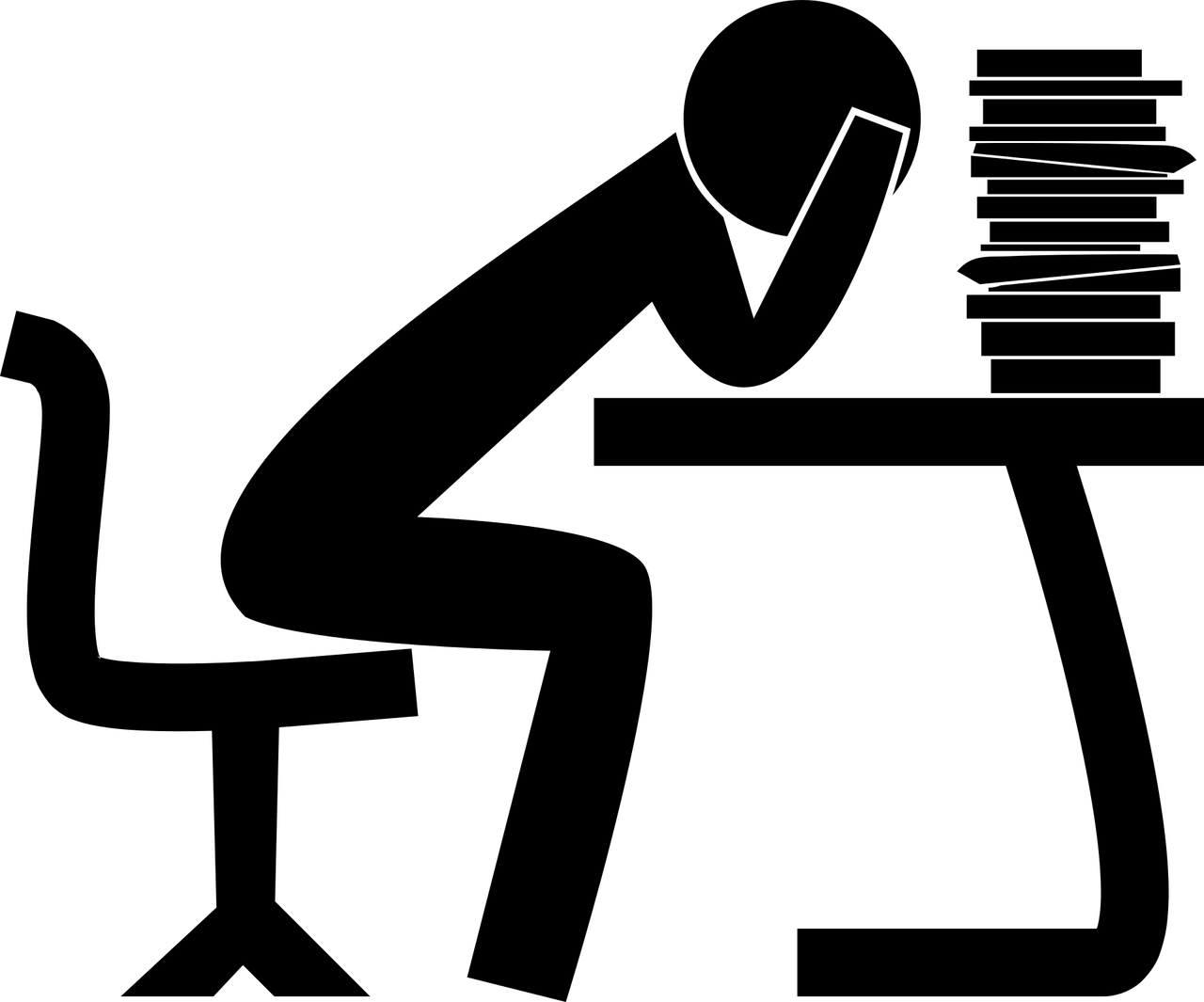 Where did these all come from?
Image by kmicican from Pixabay
[Speaker Notes: Overload and overcommitment. Saying yes to too many things]
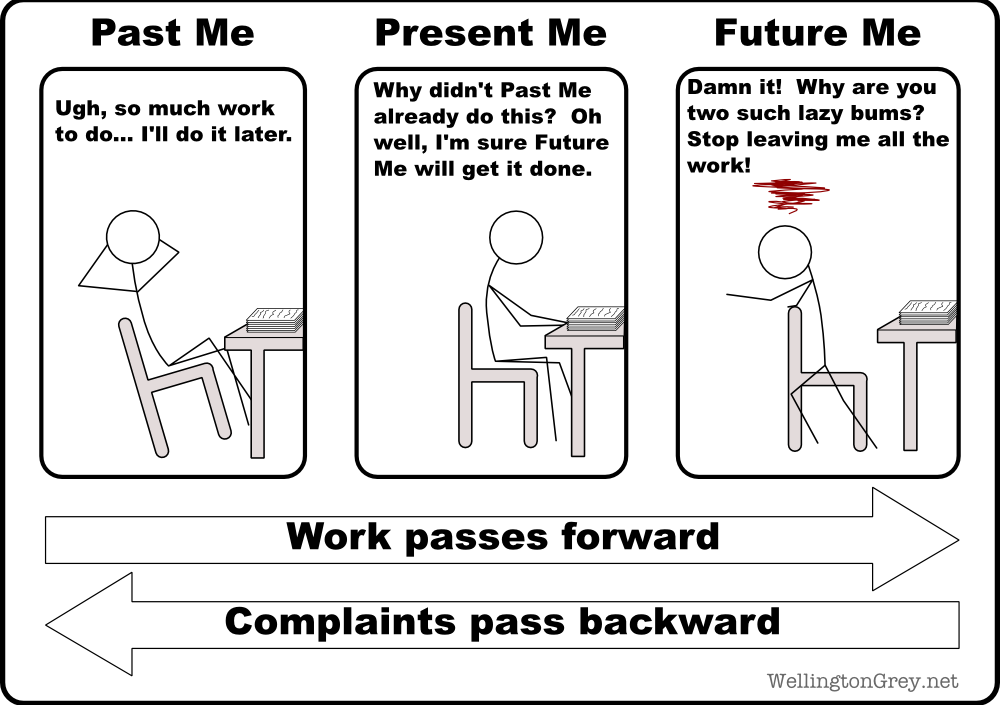 My time management problem in a nutshell
Put any questions or comments in the chat pane 
[Speaker Notes: Procrastination and inability to work unless there’s a pressing deadline]
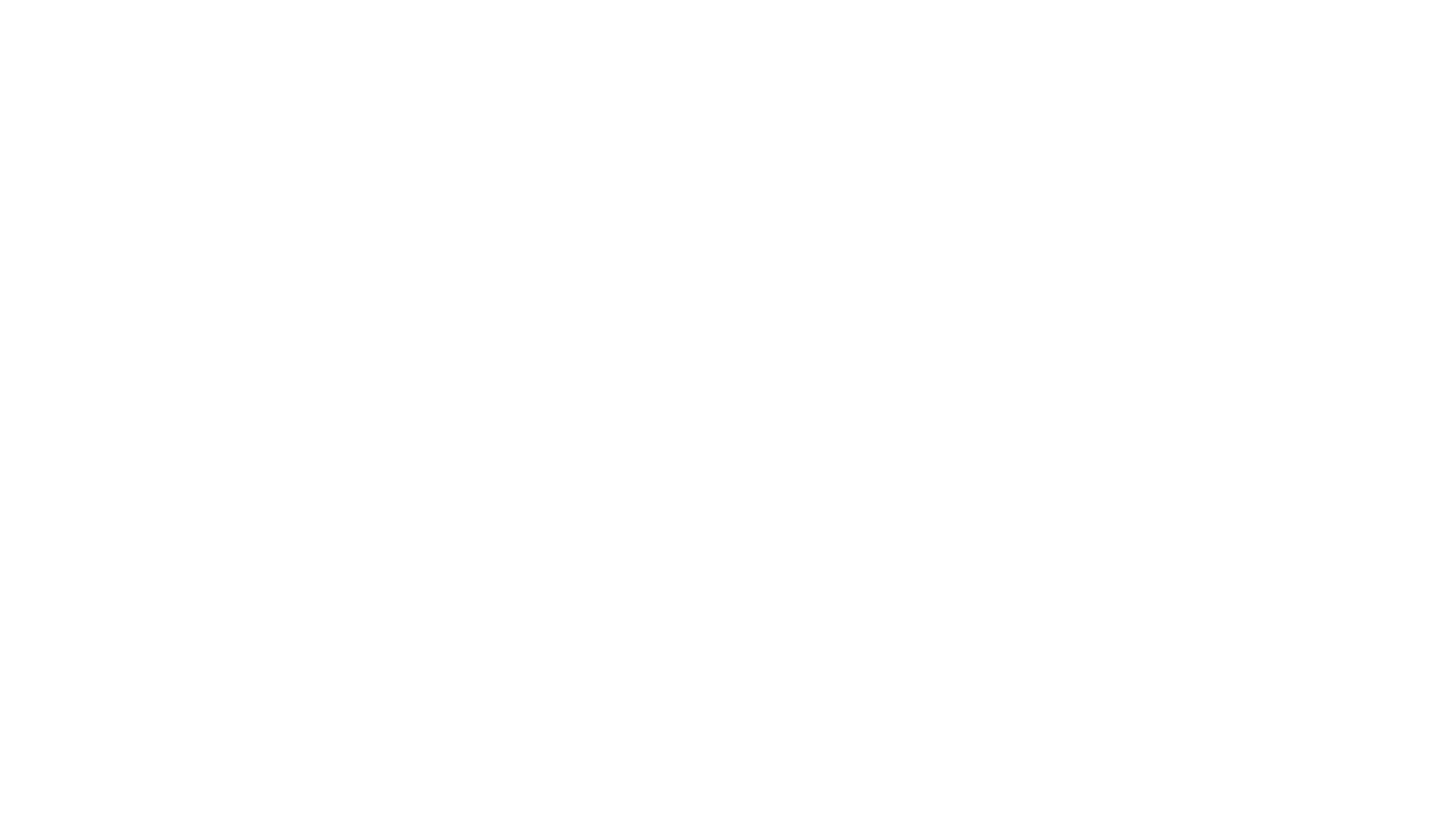 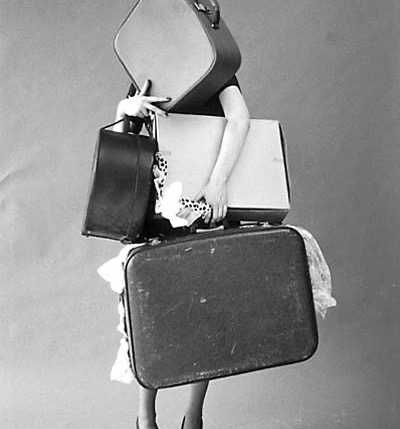 Taking on too much responsibility
Image by Tim Walker
[Speaker Notes: Being a leader means taking responsibility, but you can go too far
Feeling guilty, avoiding conflict, feeling exploited may be signs you’ve taken on too much responsibility  
Helping and supporting others is important, but is this a sign of something else?]
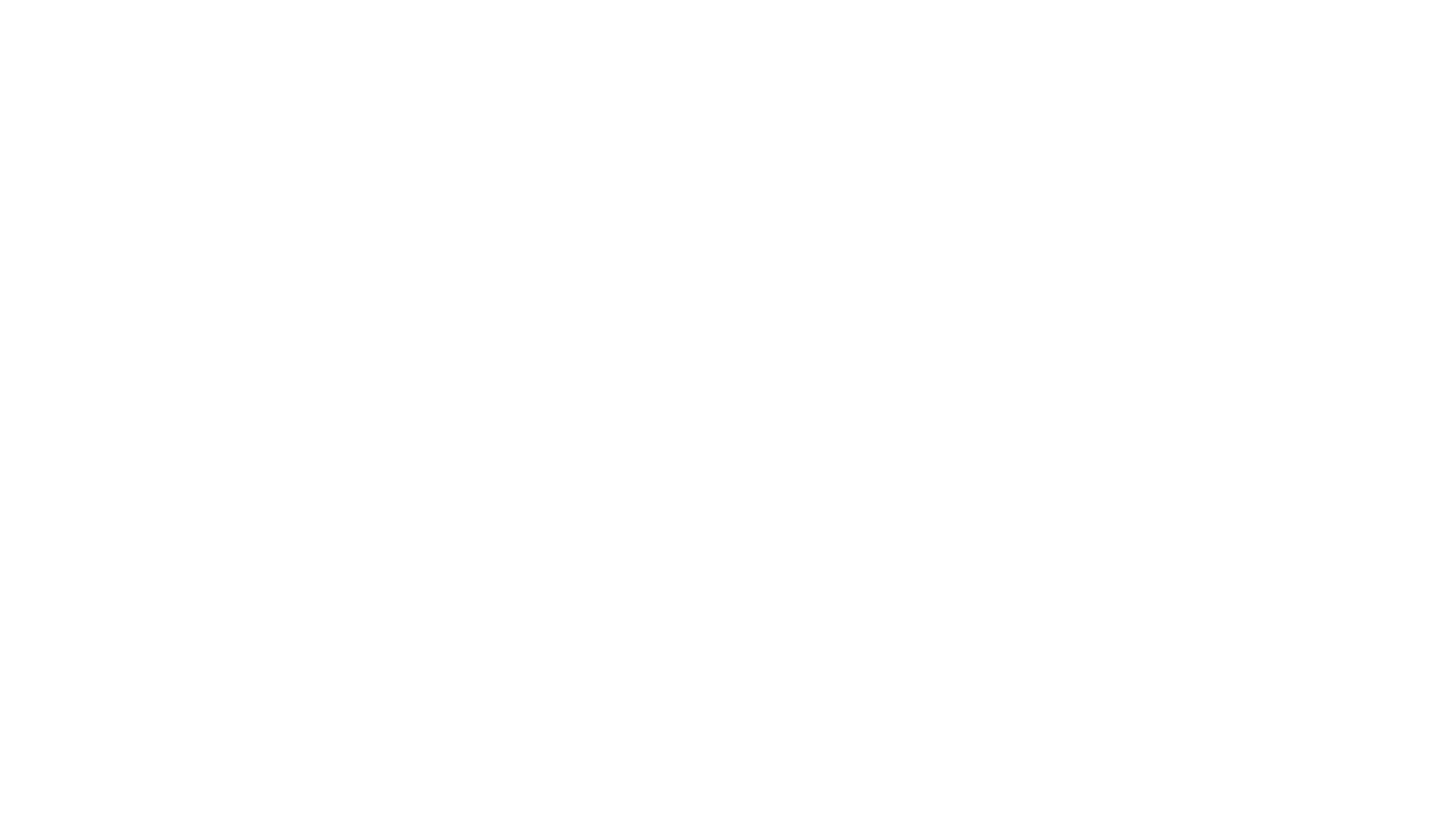 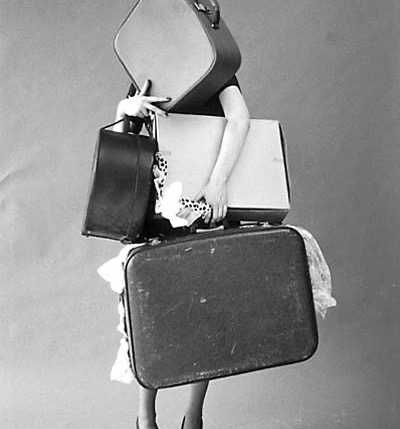 Taking on too much responsibility
Being a leader means taking responsibility, but you can go too far
Feeling guilty, avoiding conflict, feeling exploited may be signs you’ve taken on too much responsibility  
Helping and supporting others is important, but is this a sign of something else?
Image by Tim Walker
Imposter Syndrome?
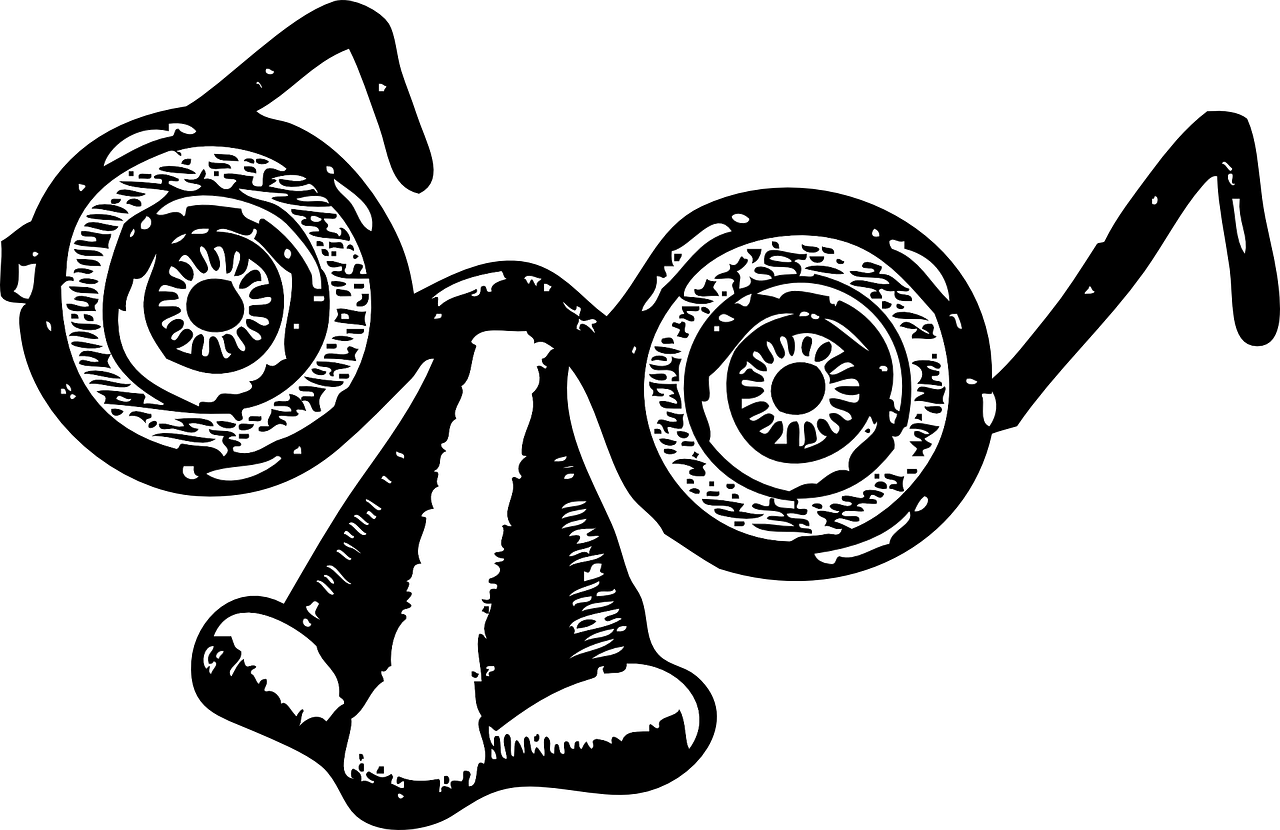 Put any questions or comments in the chat pane 
Image by Clker-Free-Vector-Images from Pixabay
[Speaker Notes: Time management is also affected if you are fearful about making the wrong decisions. 

If you worry that committing to an action might draw attention to your lack of knowledge or experience, this might also be affecting you.

Imposter syndrome is real, but none of us appeared fully formed – we got here by learning from mistakes and feedback.]
Imposter Syndrome?
Time management is also affected if you are fearful about making the wrong decisions. 

If you worry that committing to an action might draw attention to your lack of knowledge or experience, this might also be affecting you.

Imposter syndrome is real, but none of us appeared fully formed – we got here by learning from mistakes and feedback.
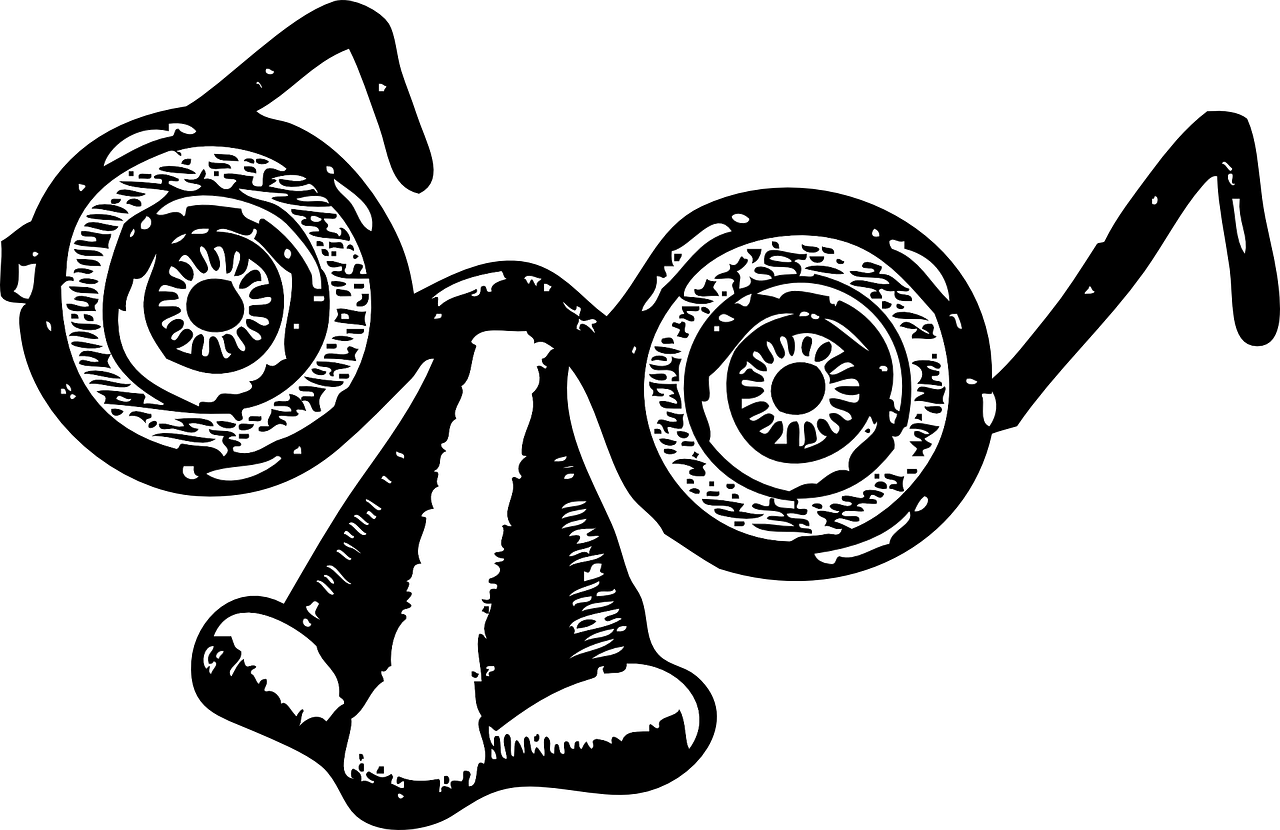 Image by Clker-Free-Vector-Images from Pixabay
[Speaker Notes: Working on things that on closer inspection are not your responsibility or serving you . Other people’s problems]
Welcome to Covid-19. 
Current Status:
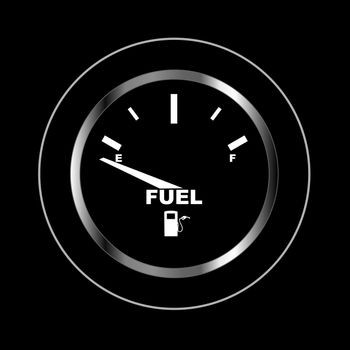 Put any questions or comments in the chat pane 
[Speaker Notes: Running on empty. Too tired to operate effectively
Please don’t try to apply “business as usual” strategies. This session is designed to help you be as effective as it’s reasonable to be. Online working is draining. Anxiety and uncertainty are distracting. Working in the midst of your family creates tensions on your time. 

Building resilience and recharging might be the best use of your time at the moment.]
Welcome to Covid-19. 
Current Status:
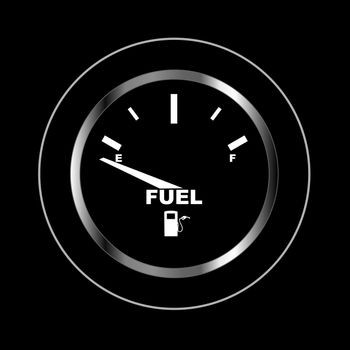 Please don’t try to apply “business as usual” strategies. This session is designed to help you be as effective as it’s reasonable to be. Online working is draining. Anxiety and uncertainty are distracting. Working in the midst of your family creates tensions on your time. 

Building resilience and recharging might be the best use of your time at the moment.
Put any questions or comments in the chat pane 
[Speaker Notes: Running on empty. Too tired to operate effectively]
Know your own disorder
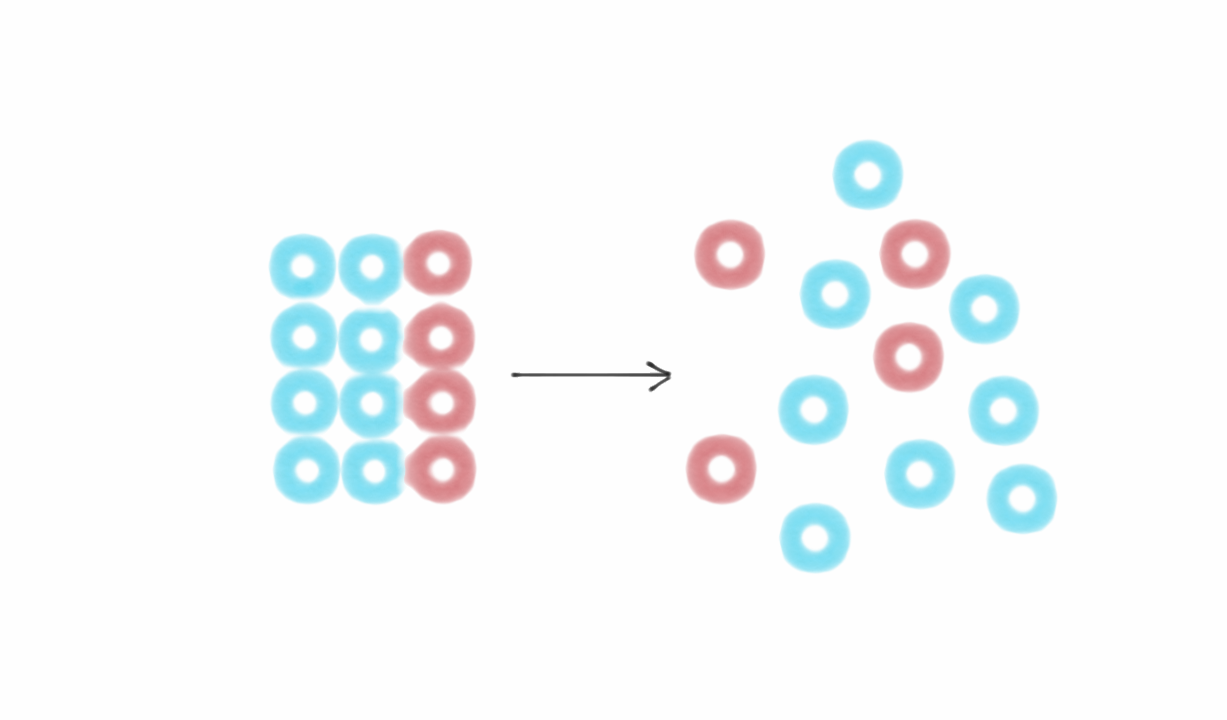 Image from https://fs.blog/2018/11/entropy/
Know your own disorder
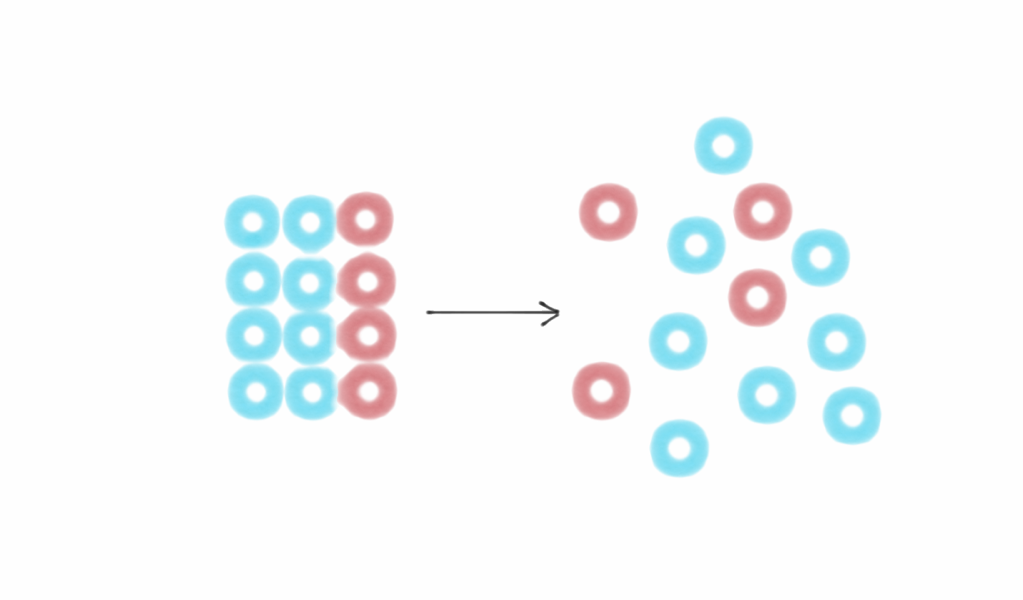 What are you doing that is reducing the energy you have available for work?
What personal “disorder” are you bringing to your time and priority management?
Don’t waste more time on time management until you know what the problem is
Image from https://fs.blog/2018/11/entropy/
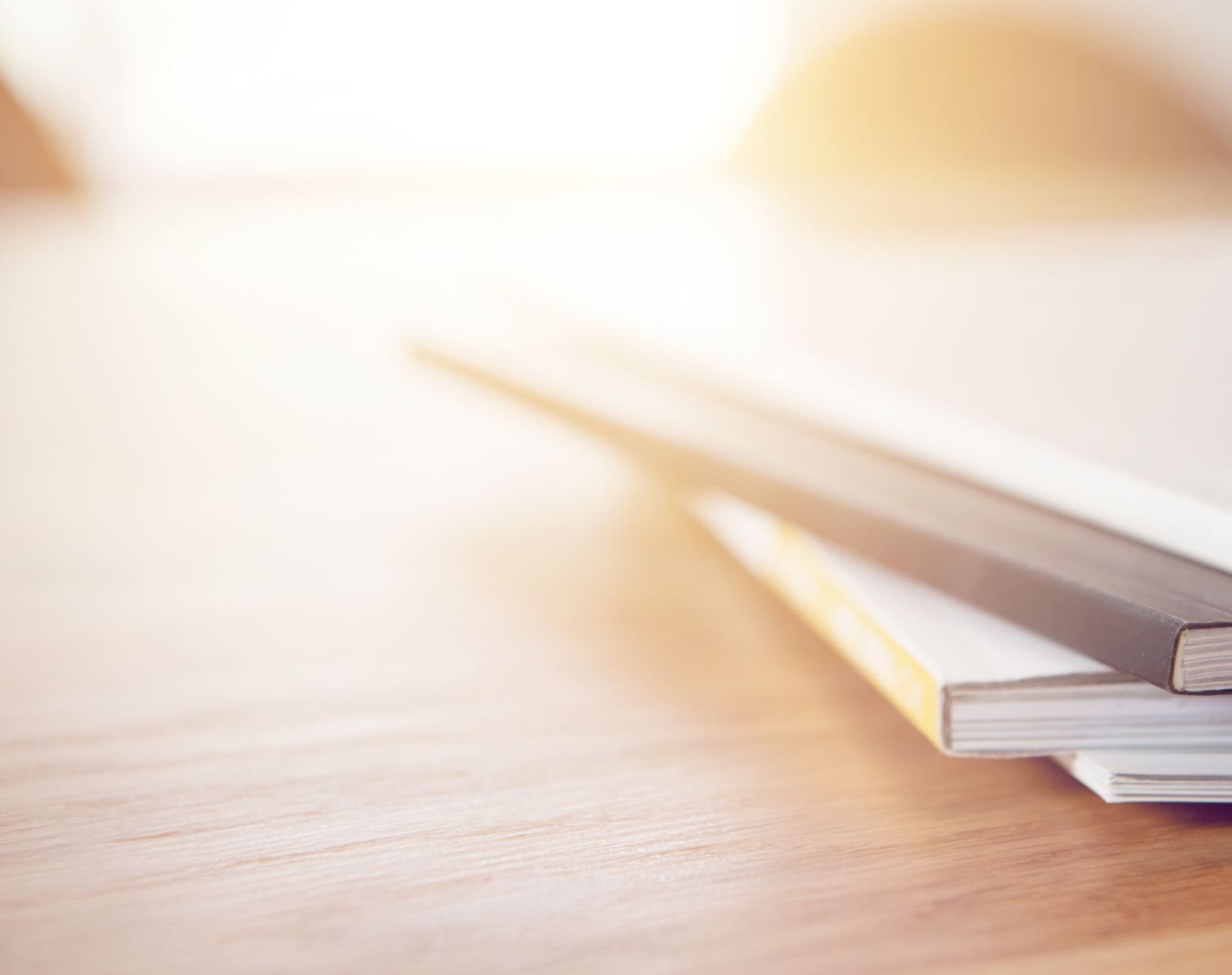 What’s your story?
Reflect on your own time management, personal brand of “disorder” and habits
What are the characteristics of your problem?

There are lots of ways to track your time – find one that you find easy to engage with
Dig into the story
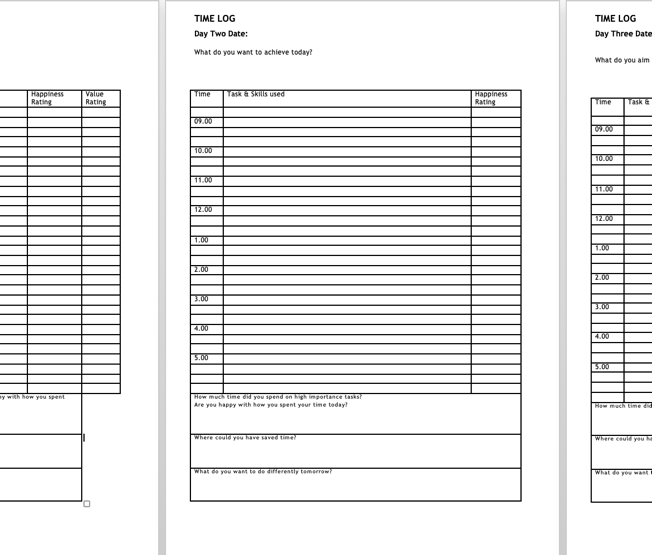 Use time grids if they help
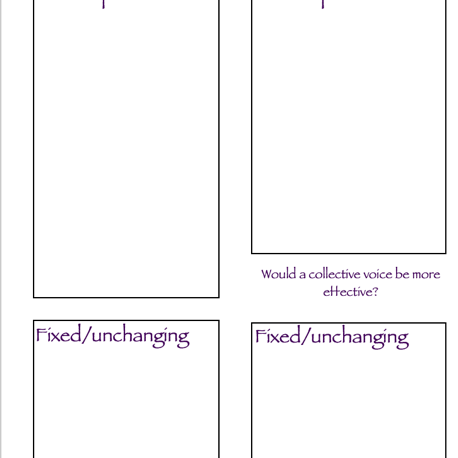 What
Why
Who
Happy?
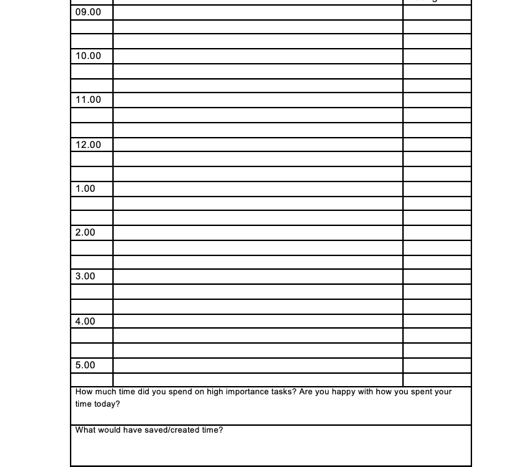 [Speaker Notes: What did you do
Why did you prioritise this
Who was involved in the thing you did – why did you do it
Are you happy about doing the thing – was this the right use of your time?

http://www.docs.hss.ed.ac.uk/iad/Researchers/Research_staff/Time_Management_Online_Resource_FINAL.pdf]
Your brain is not a hard drive…
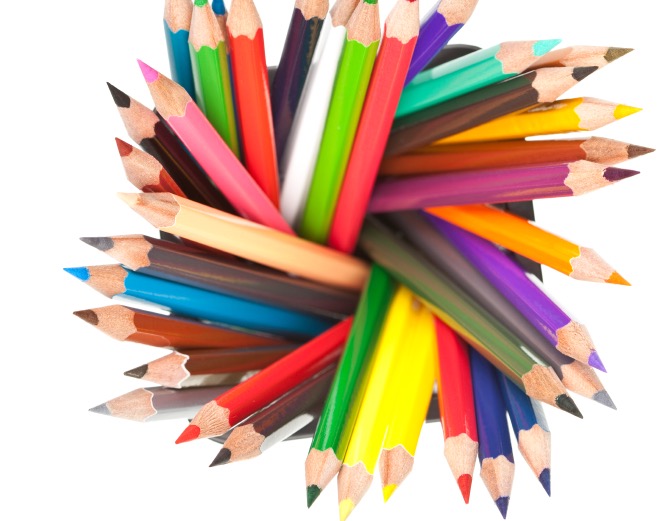 Five Minutes Writing
My time management would be better if…
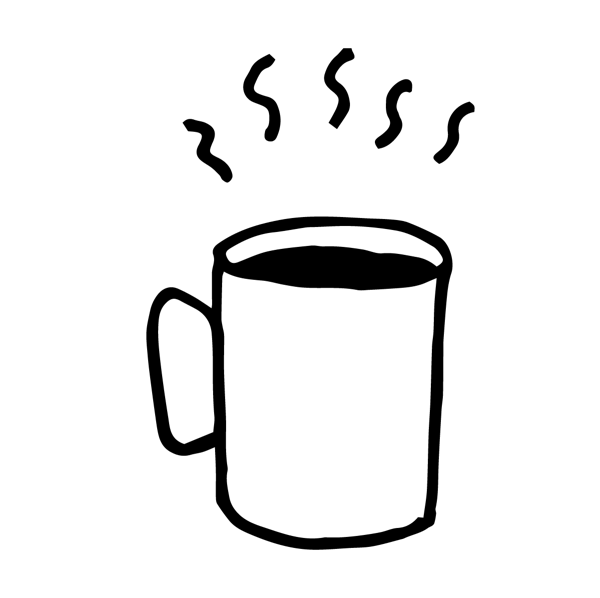 [Speaker Notes: https://eu.bbcollab.com/guest/d11e2f46d4974deaa343f52da6b42316]
Good practice and tips
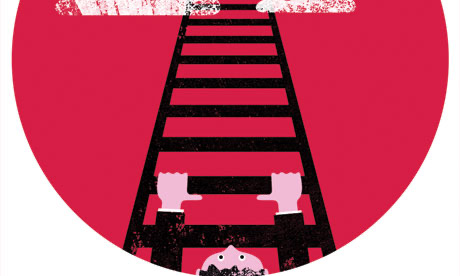 Image by Lo Cole in The Guardian
Once you have characterised your current decisions and approaches, you can start thinking about the best solutions

We'll look at ten time management tips here

It's up to you to decide which will address your problem
Habit is habit and not to be flung out of the window by any man, but coaxed downstairs a step at a time.

Mark Twain
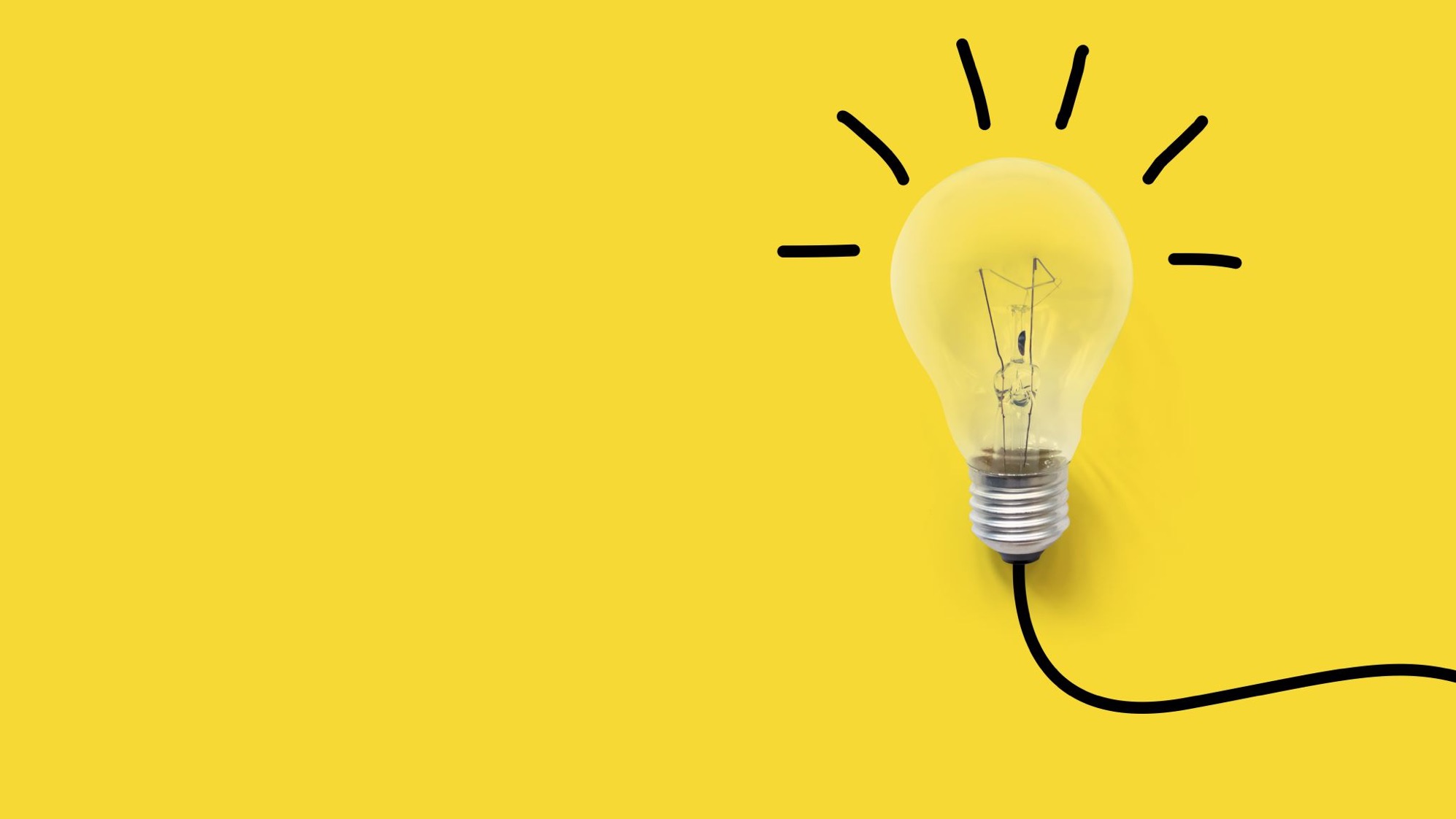 Some new habits
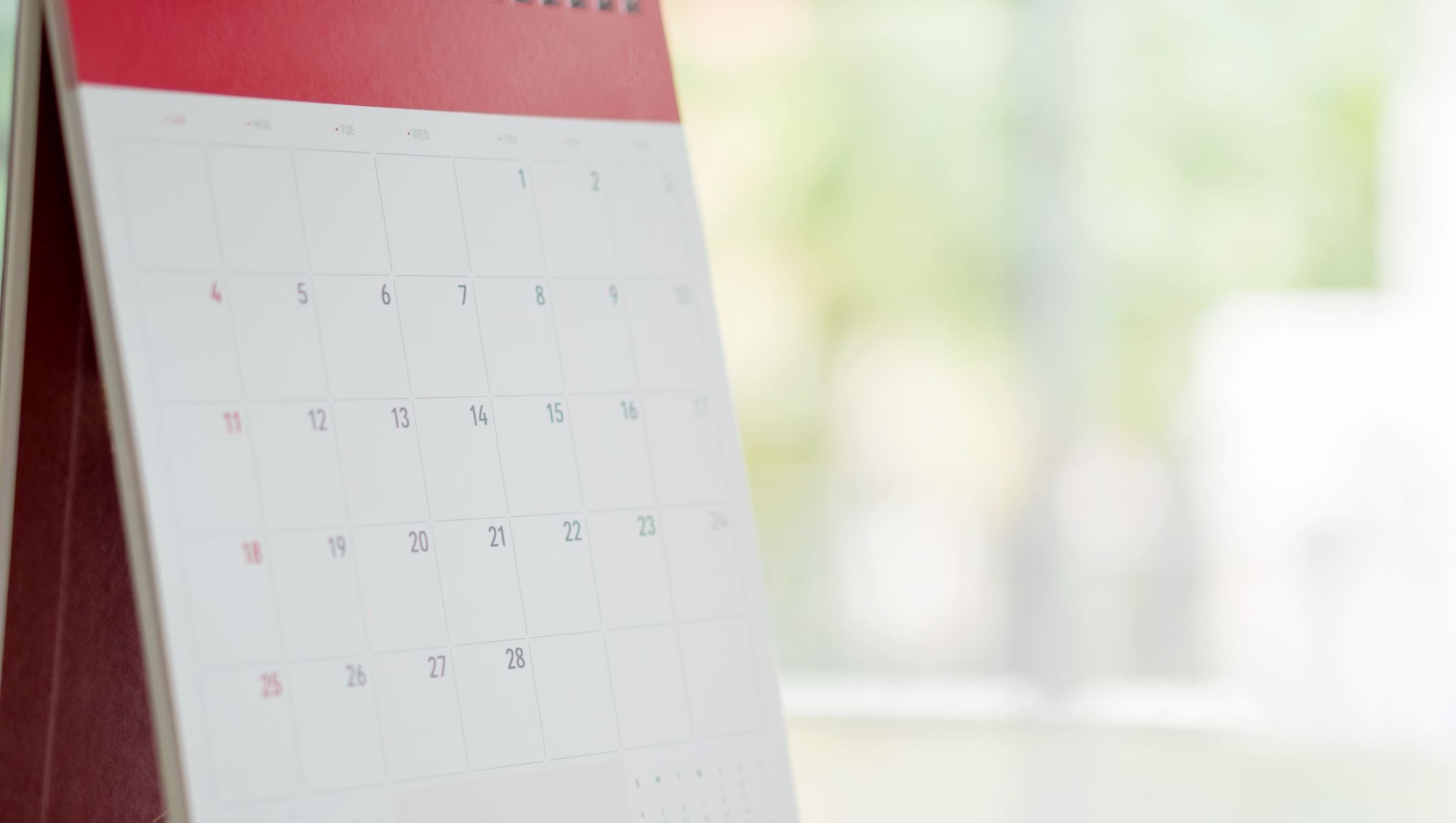 #1Do the most important stuff first
Defining “Important”
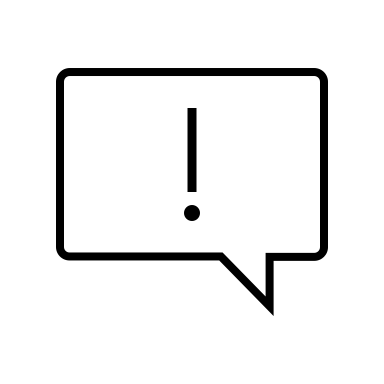 From Tracey’s session…”Big picture” important
Set a ‘triage test’
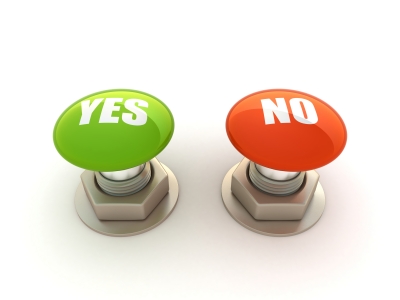 Think about what your medium or longer term goals
What 3 rules would you set for the things you say ‘yes’ to?
Things that you can clearly see will lead you towards these goals.
This Photo by Unknown Author is licensed under CC BY-NC
[Speaker Notes: [1] Think about your medium or long term goals: what do you want to have done, learnt, or have on your CV this time next year, or in 3 to 5 years’ time?  What do you want life and work to feel like.  If you watched the presentation on optimism (focussing on the future), which is another video included in this online resource, you might want to use the outcomes of that exercise to help you here.

[2] Now, think of three rules you could set for the opportunities you will say yes or no to, or the tasks you say yes or no to spending quality time on.  

[3] If you can say yes, then you know that this task or opportunity will lead you towards that future goal.  Saying no means it will be a distraction or delay.]
From Tracey’s session…
Set a ‘triage test’
Will it enable me to build my networks?
Will this mean I am able to spend more time working from home?
Will this mean that I develop a new leadership skill?
Could this lead to some funding?
Will this raise my profile or enhance my reputation?
Will this involve working with people that inspire me or I have fun with?
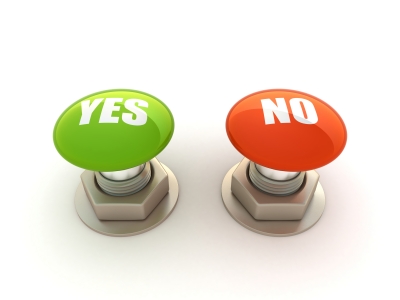 This Photo by Unknown Author is licensed under CC BY-NC
[Speaker Notes: Try to frame the rules as questions, such as:
Will it enable me to build my networks?
Will this mean I am able to spend more time working from home?
Will this mean that I develop a new leadership skill?
Could this lead to some funding?
Will this raise my profile or enhance my reputation?
Will this involve working with people that inspire me or I have fun with?


Now…]
Embedding triage thinking
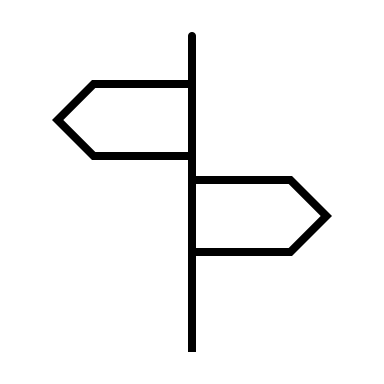 What prompts will help you prioritise?
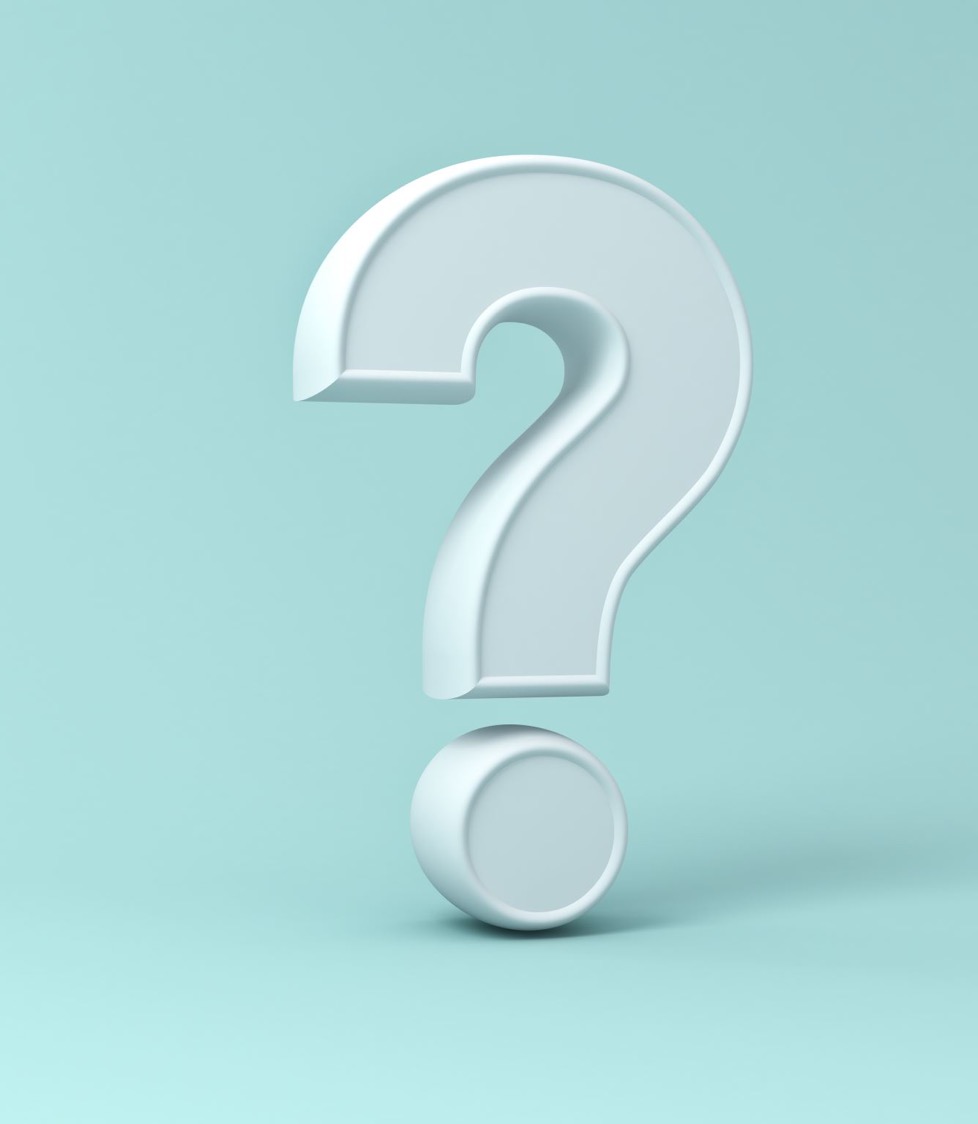 Am I doing the most important thing? (If not, why?)
Why do I think this the most important thing to do now?
(am I convinced this stands up to scrutiny?)
What am I choosing not to do because I’m doing this?
(is there anything about this choice that helps me understand my time management approach?)
Who benefits from me doing this now?
Could/should someone else do this?
Could /should this wait?
Is this something I planned to do at the start of the day?

Am I happy about doing this?
Test drive these questions (or your own)
No judgments
No need to share
Diagnostic phase
We’ll get back to the tips now
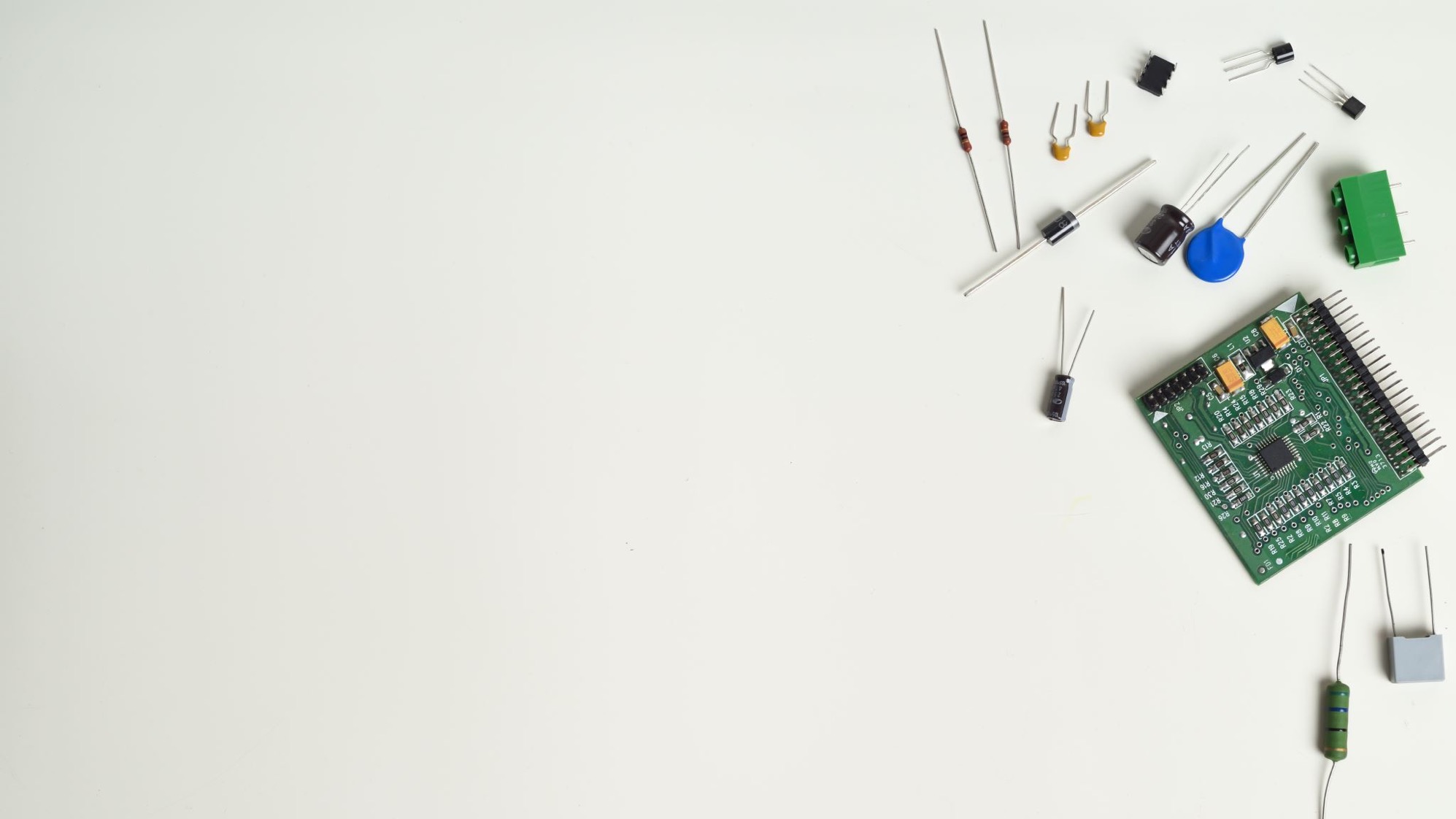 #2Manage digital disruption
#2  Turn off email, Teams, Zoom, Collaborate, Twitter etcIt’s OK to disconnect if you need to get something done. Agree when you will be available. If needed, have an “override” mechanism which people can use if they HAVE TO.Use the Pomodoro technique for short focused bursts, change habits to create sustained space
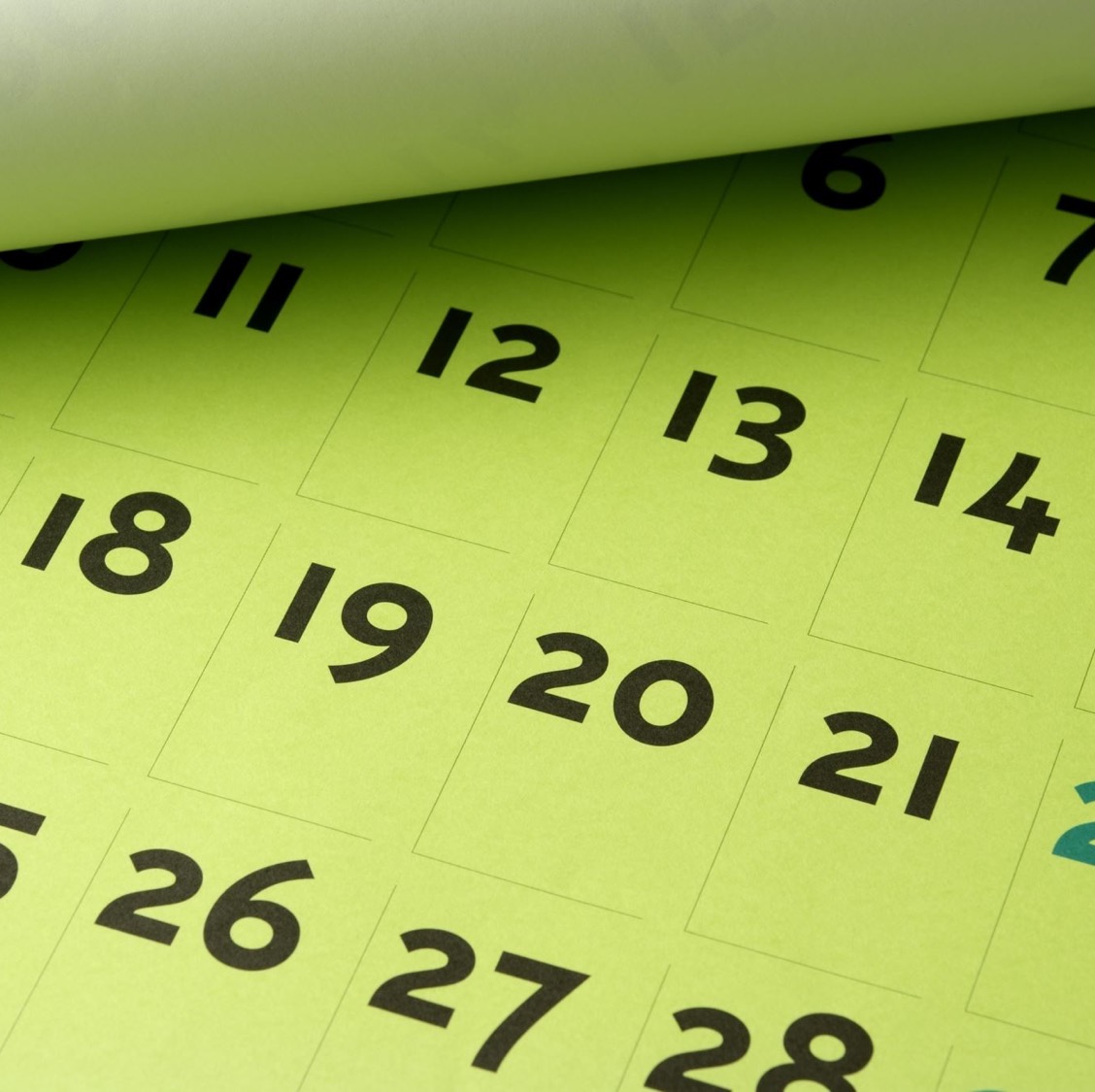 #3Work to meaningful deadlines on a meaningful schedule
#3 Work to meaningful deadlines…but set yourself up to be successful.Factor in the extra time needed to work remotely, in a shared space, on dubious wifi, when you’re worried about family
#3 Work to meaningful deadlines…by understanding what motivates you to get things done.Bring in other people?Link to your goals?Rewards?
#4Work in the right environment Or change your environment (how other people act)
# 4 Work in the right environment or change your environment (how other people act)The time it takes to get your workplace set up is work timeIt’s *probably* harder to negotiate with your toddler than your colleagues or students to be left uninterrupted
Put any questions or comments in the chat pane 
The People Problem
Look back to your time analysis
Are others part of your time management problems?
Is a better solution to have a difficult conversation or manage their expectations?
We’ll come back to this in part 3 of the session
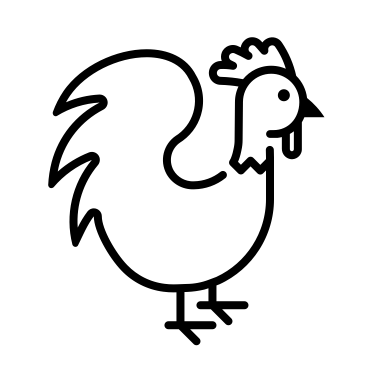 #5Get to know the energy rhythm of your day
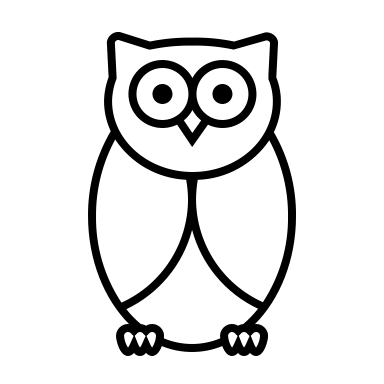 #5 Get to know the energy rhythm of your dayIt’s ok if this is different, but not ok to expect everyone to be available at the same time
Put any questions or comments in the chat pane 
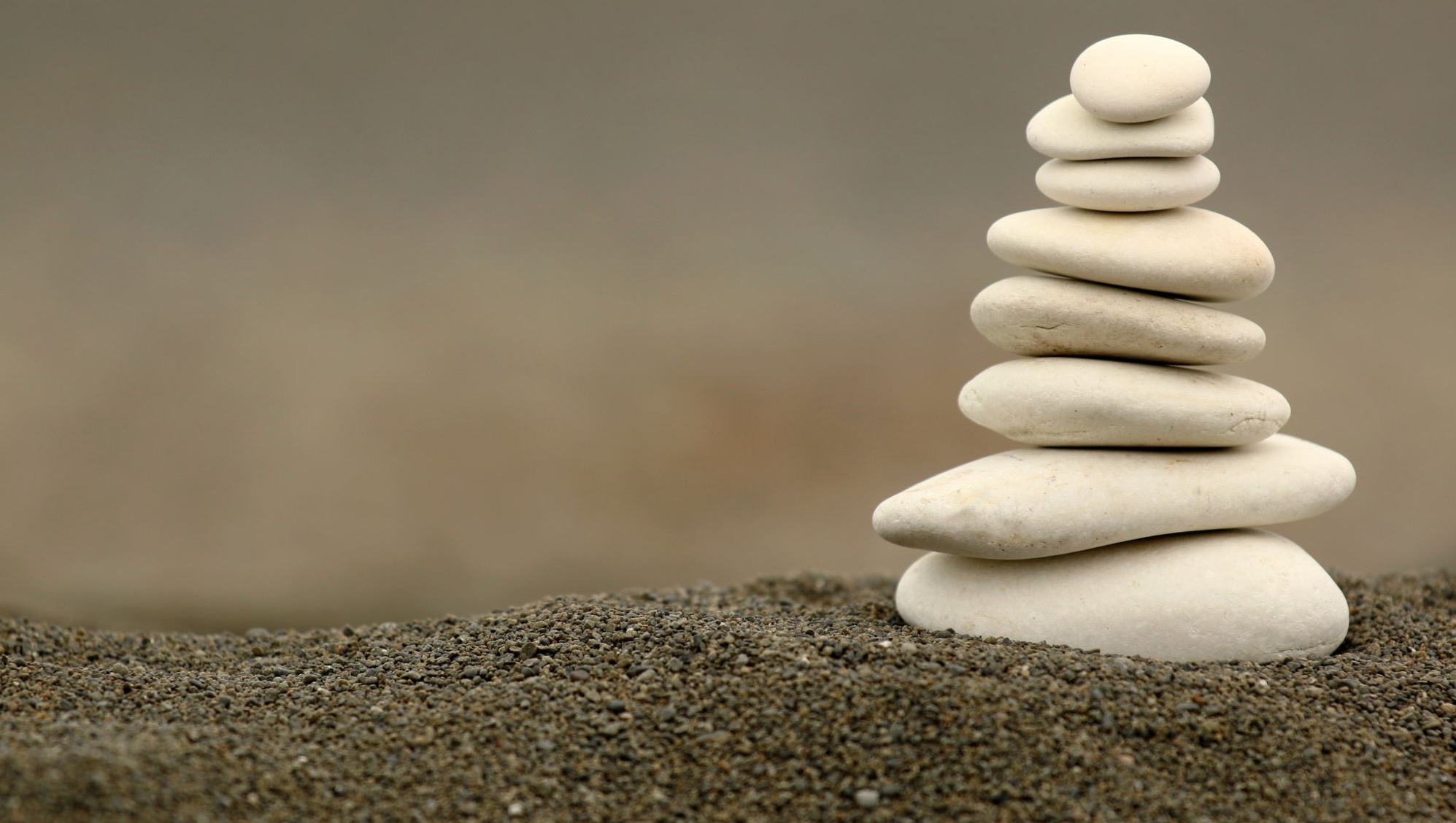 #6Stop solving SEPs  SEP = Somebody Else’s Problem
#6 Stop solving Somebody Else’s ProblemThis has to be balanced against the amazing collegiality which is helping us all to get through. Get into the habit of a daily reflection on what you’ve done and why.Think about whether you are prioritising other people’s work and why you’re doing this.It’s OK to ask someone to wait for something.
Put any questions or comments in the chat pane 
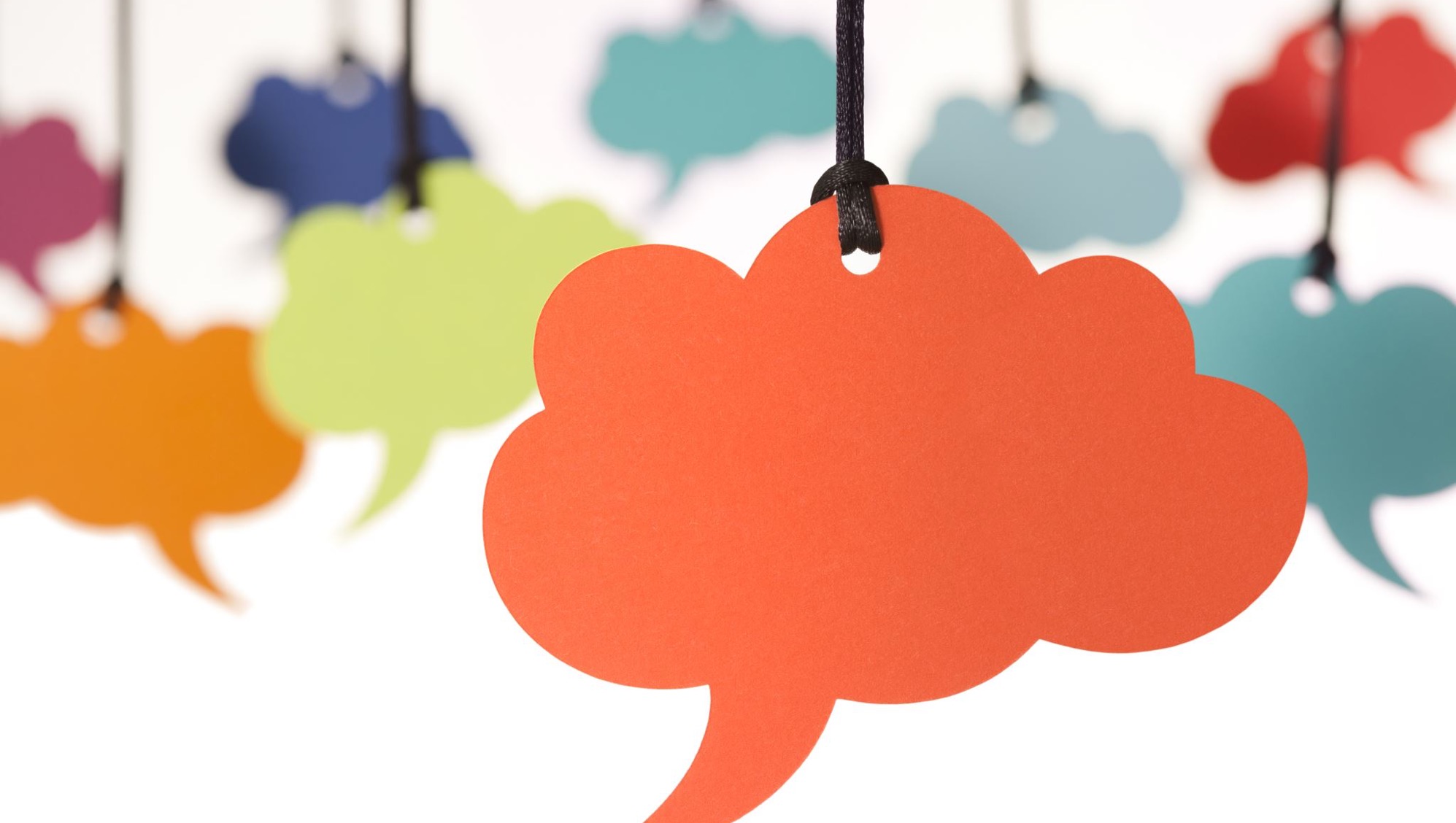 Say NO
[Speaker Notes: https://dart.ed.ac.uk/radical-no/

http://dart.ed.ac.uk/nine-months-no/

https://dart.ed.ac.uk/time-management/

https://dart.ed.ac.uk/time-to-say-yes/]
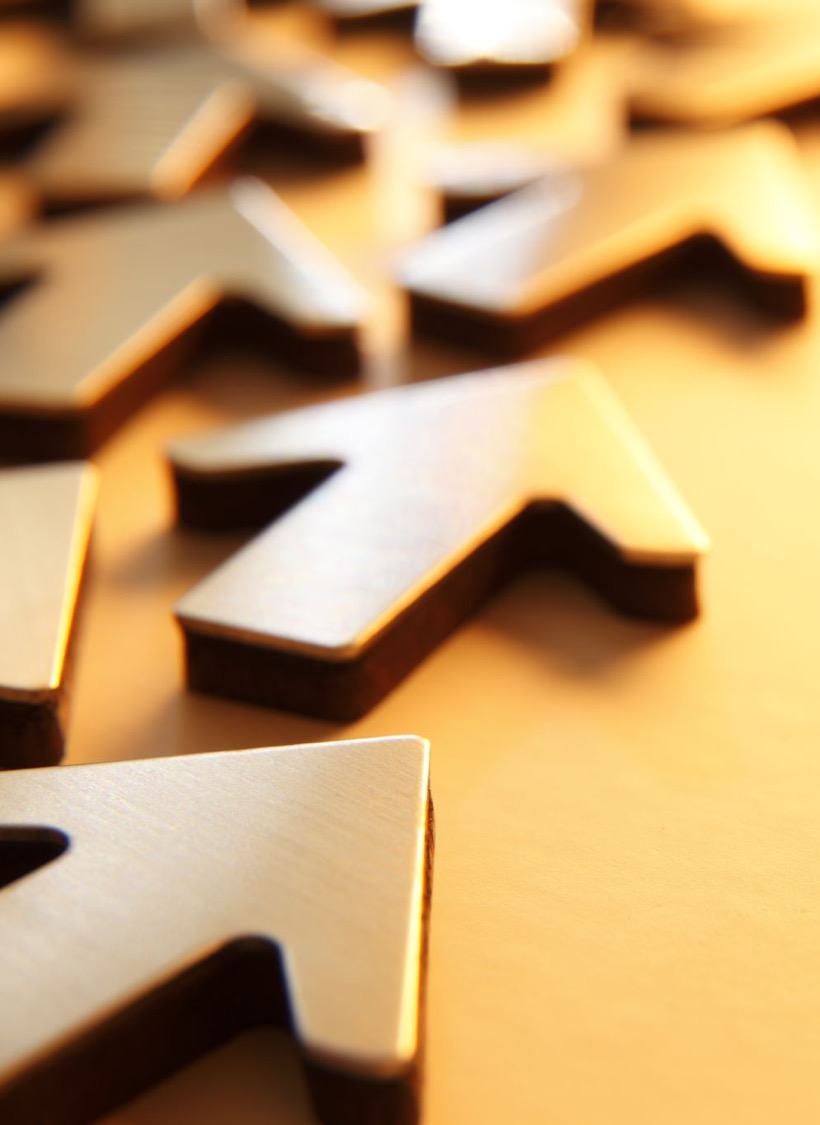 #7Identify things you can make progress on in the margins during each day
#7  Identify things you can make progress on in the margins during each daySome days might be ALL margins, so acknowledge this in your planning and manage the expectations of others.
Put any questions or comments in the chat pane 
#8Notice what makes you break your resolutions
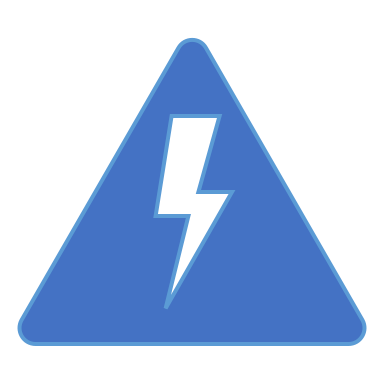 #8  Notice what makes you break your resolutions If it’s anxiety, disruption, uncertainty etc, then working out how to manage these is a work task.If you don’t have the energy or drive, refreshing yourself is a valid choiceIf it’s lack of resources, then exploring alternatives is a work task
Put any questions or comments in the chat pane 
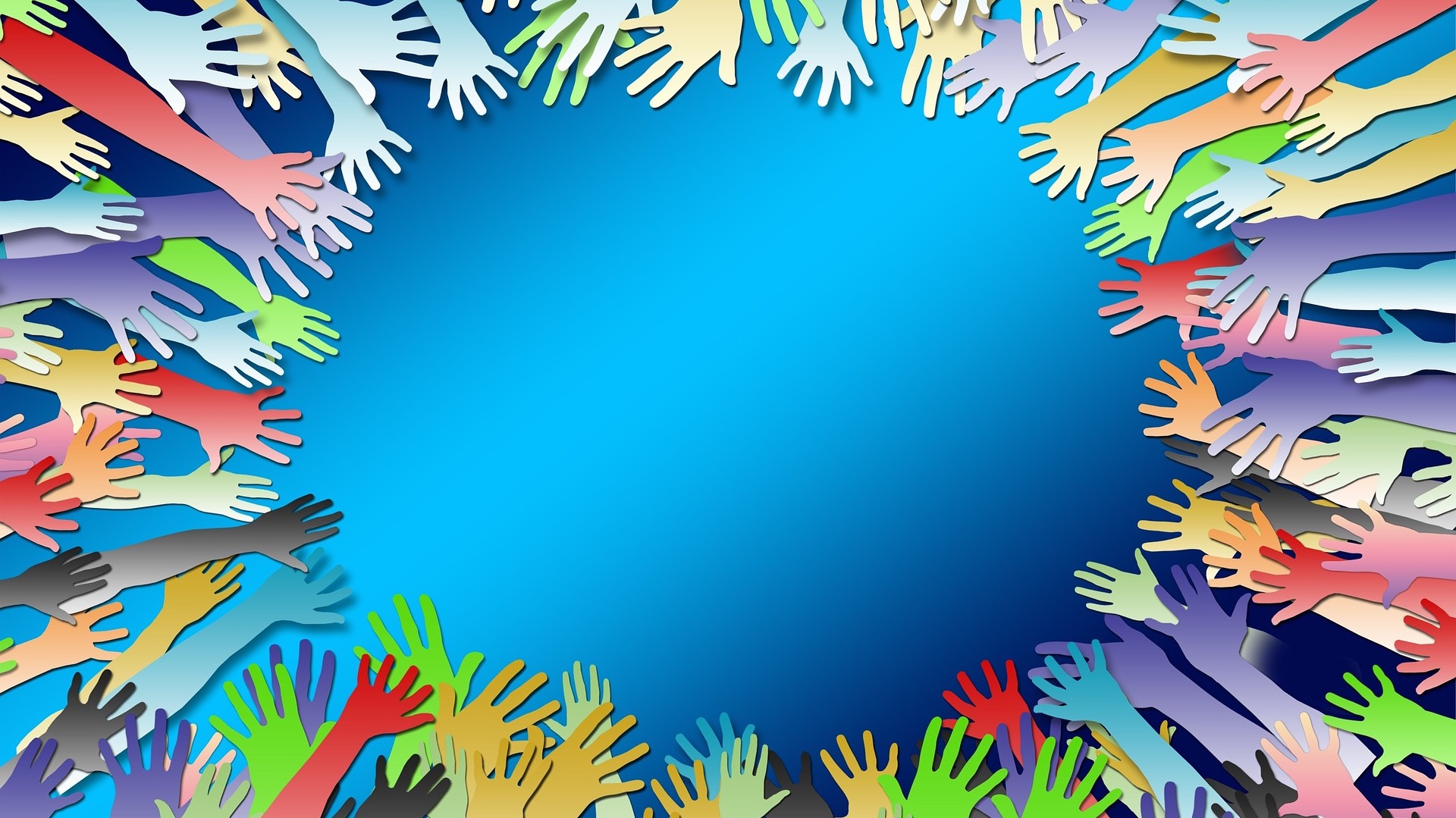 #9Wean others off their expectations of instant gratification
Image by Gerd Altmann from Pixabay
#9  Wean others off their expectations of instant gratificationUpdate people on your situation and explain the impact it’s having.Ask for patience and reasonable deadlines or for clarity about priorities.
Put any questions or comments in the chat pane 
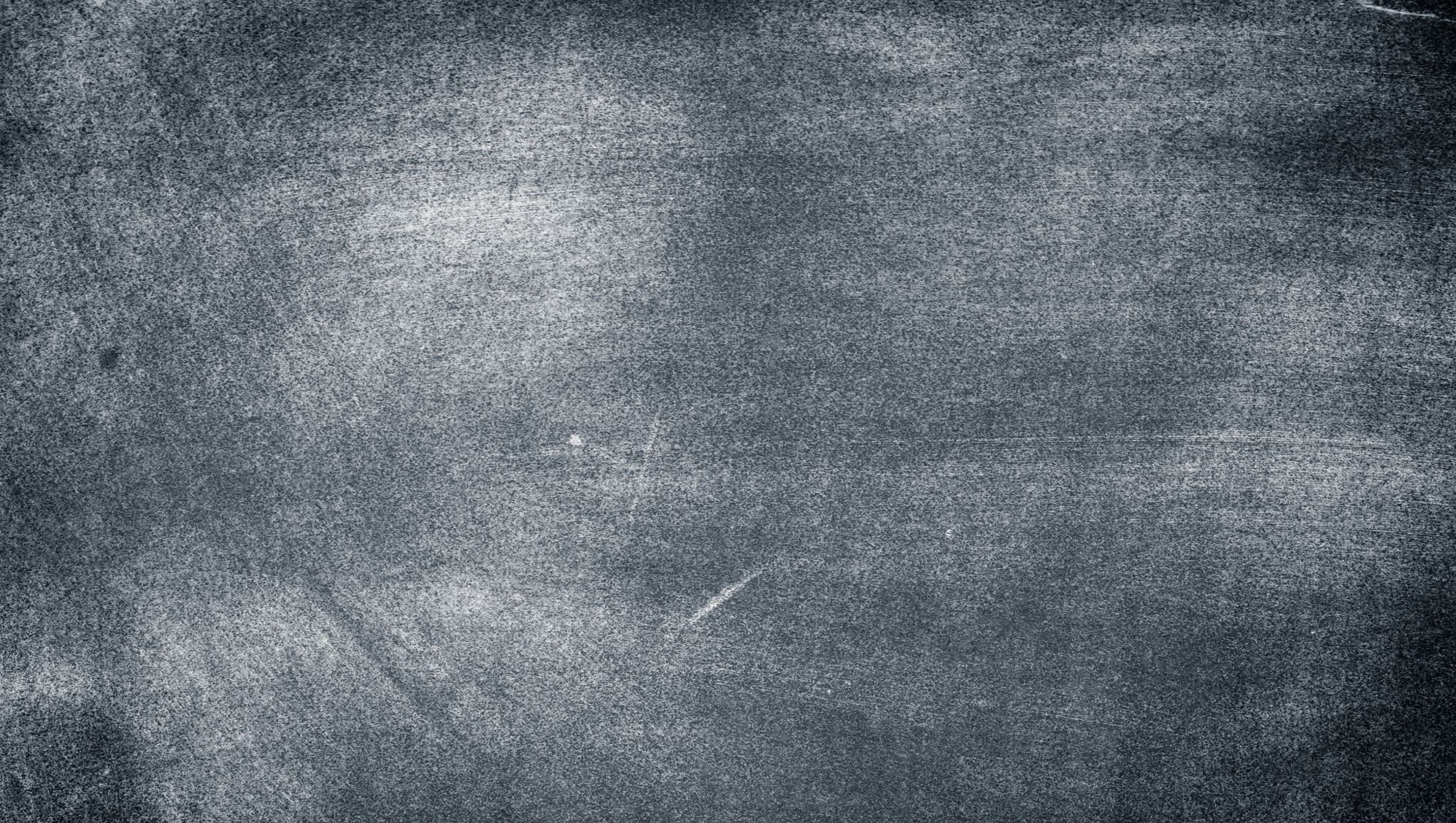 #10Do things well (enough)
#10 Do things well (enough)Remember the resources you’re working with.Remember the nature of your working day and space.Remember that contact with a colleague could be disrupted at any point.A “work in progress” is often fine
Put any questions or comments in the chat pane 
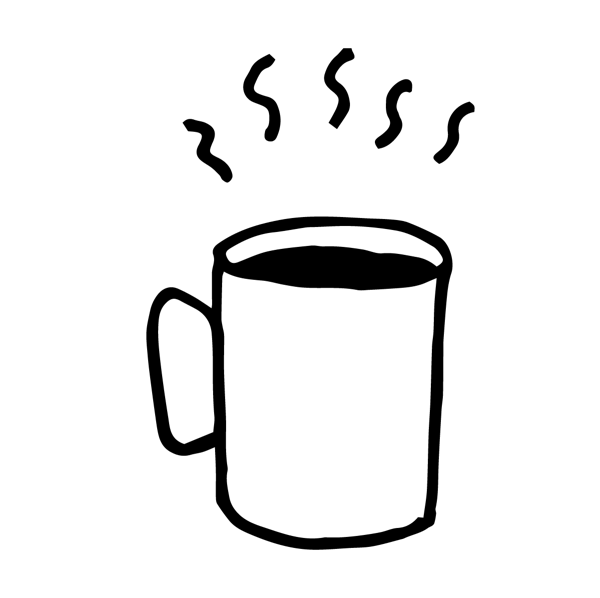 [Speaker Notes: https://eu.bbcollab.com/guest/d11e2f46d4974deaa343f52da6b42316]
Embedding Better Habits
Habit is habit and not to be flung out of the window by any man, but coaxed downstairs a step at a time.

Mark Twain
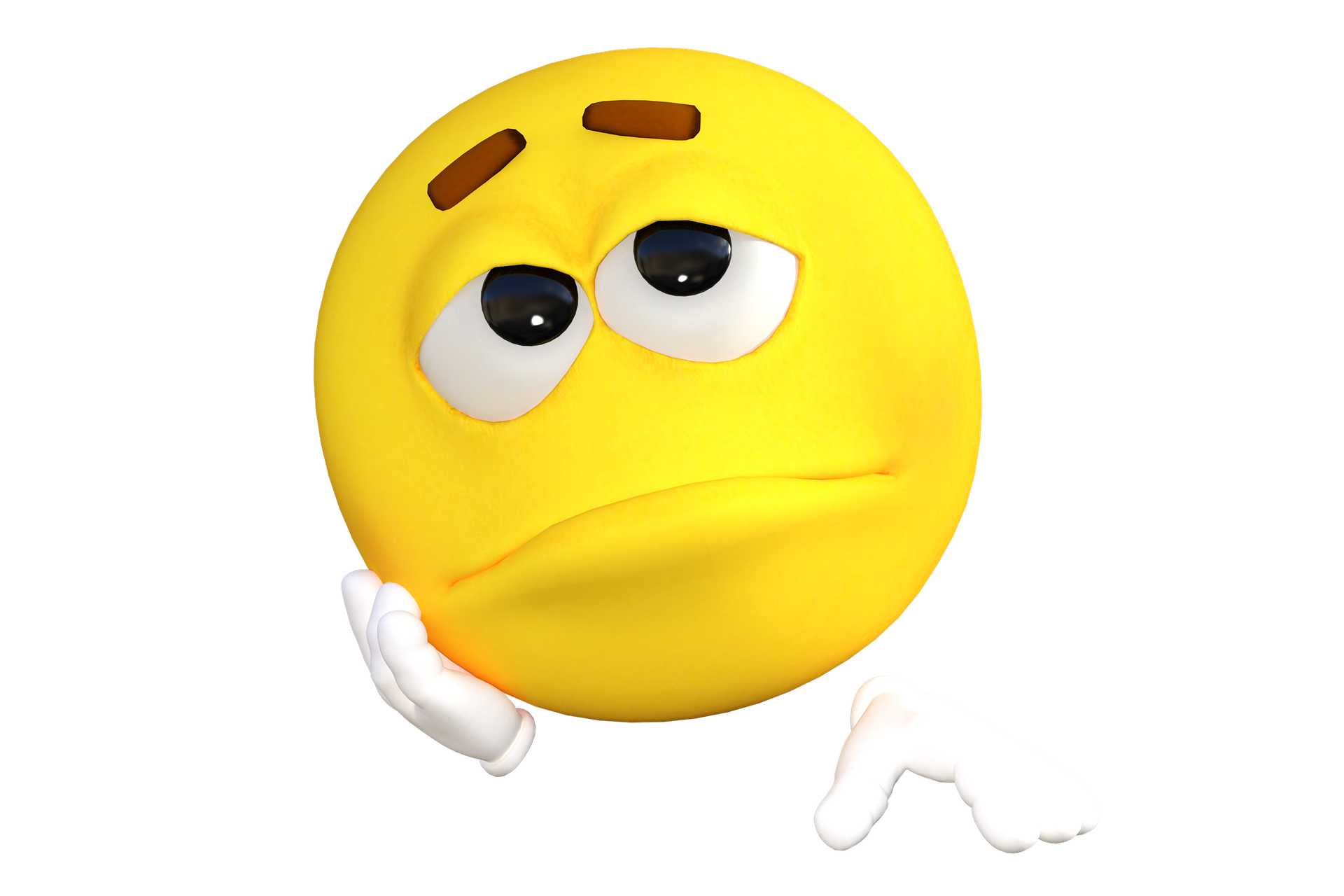 Moving forwards
Stop dwelling on the negative
Fresh start from today
Image by Pete Linforth from Pixabay
Moving forwards
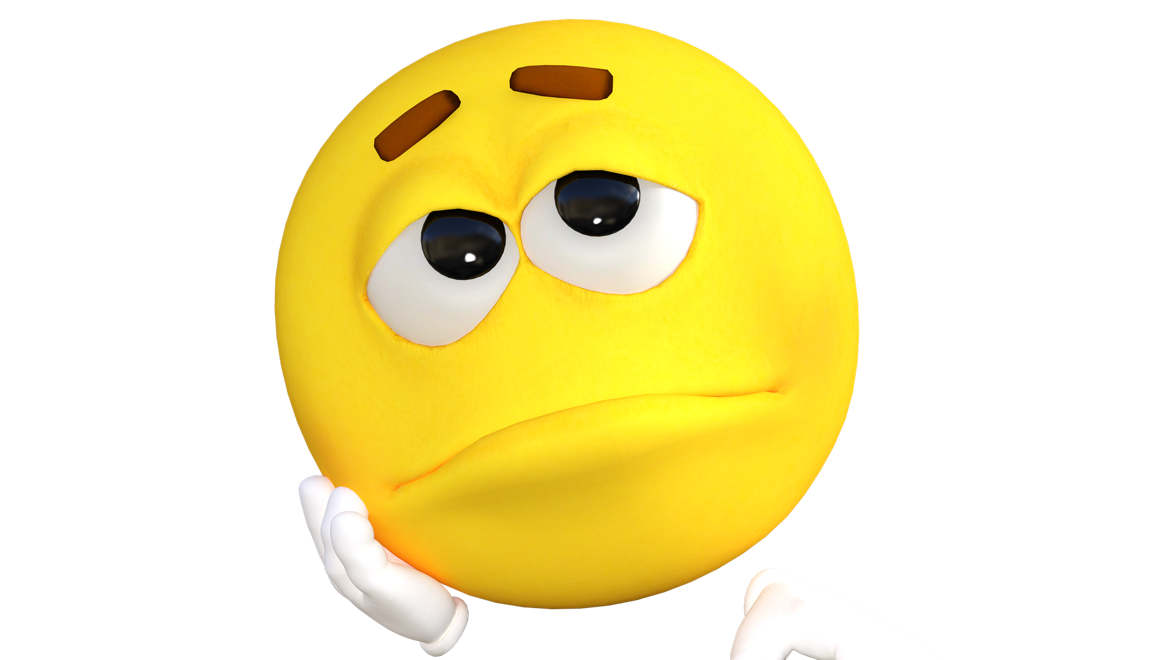 Stop hiding from any problems 
Resolve to make things different 
Remember stairs not windows
Image by Pete Linforth from Pixabay
Celebrate the wins
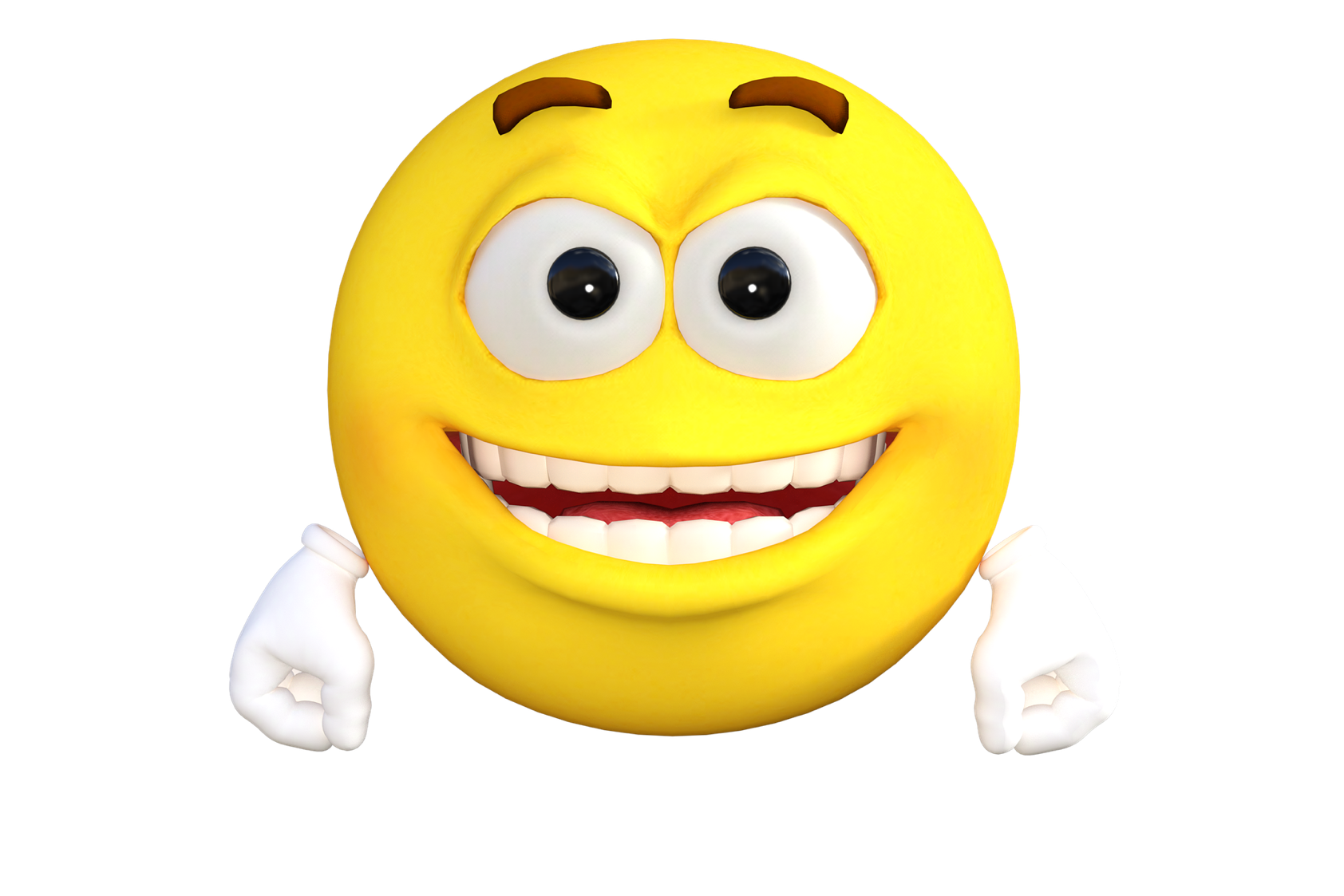 Note when you’ve had a good day in the same way you note a bad one!

Share advice and tips with each other
Image by Pete Linforth from Pixabay
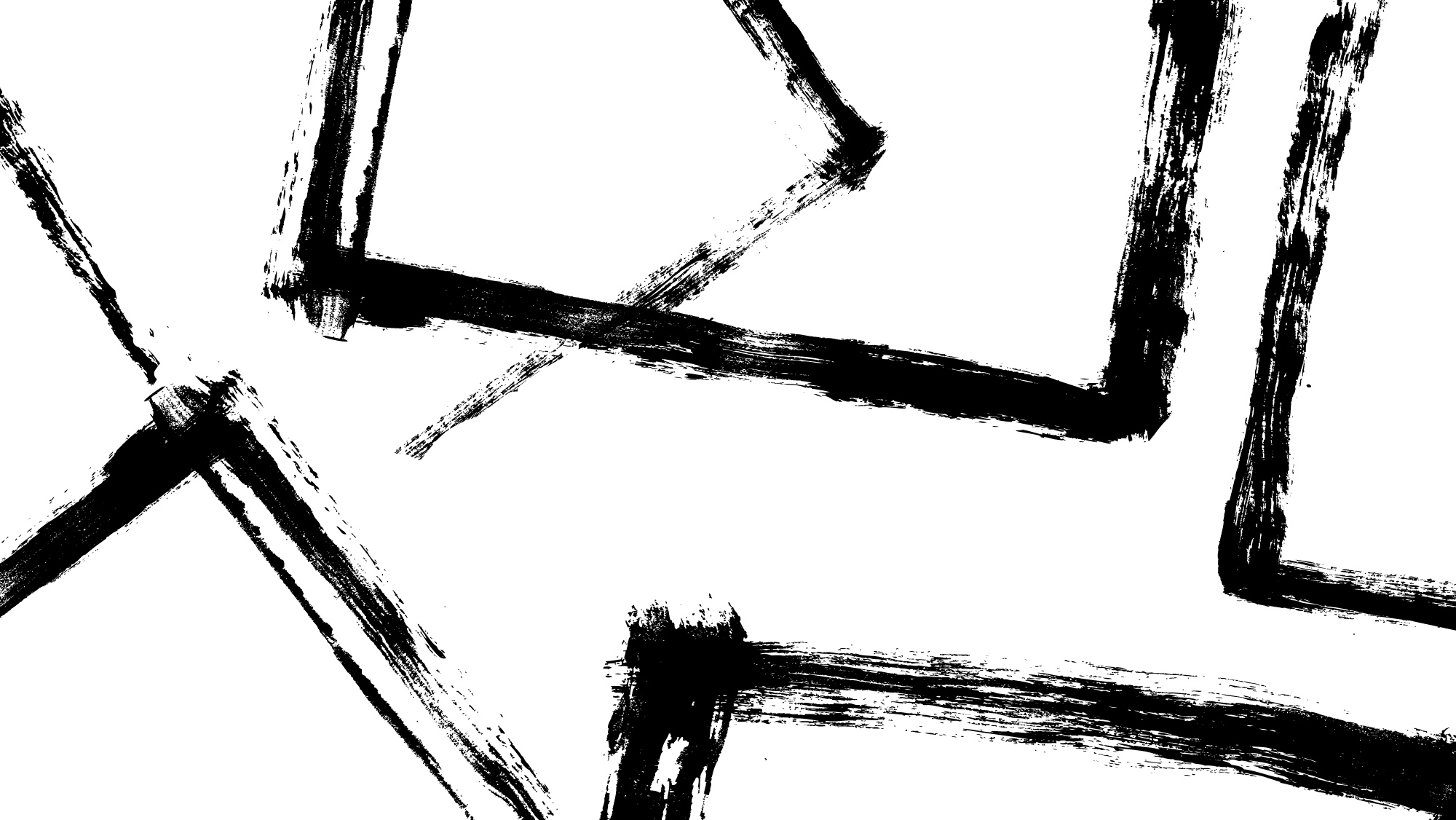 Step by Step
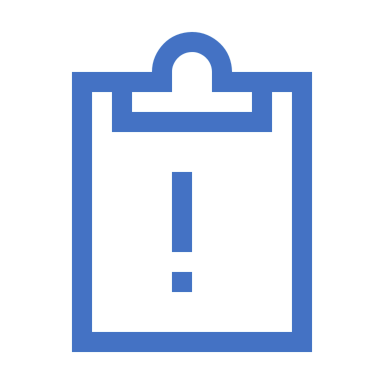 What could you change to improve your time management by 5%?
Put any questions or comments in the chat pane 
Ten Tips
Prioritise important stuff
Minimise distractions
Create deadlines
Improve environment
Know your energy rhythm
Minimise other people’s work
Use margins of time
Notice set backs to plans
Manage demands from others
Do it well enough
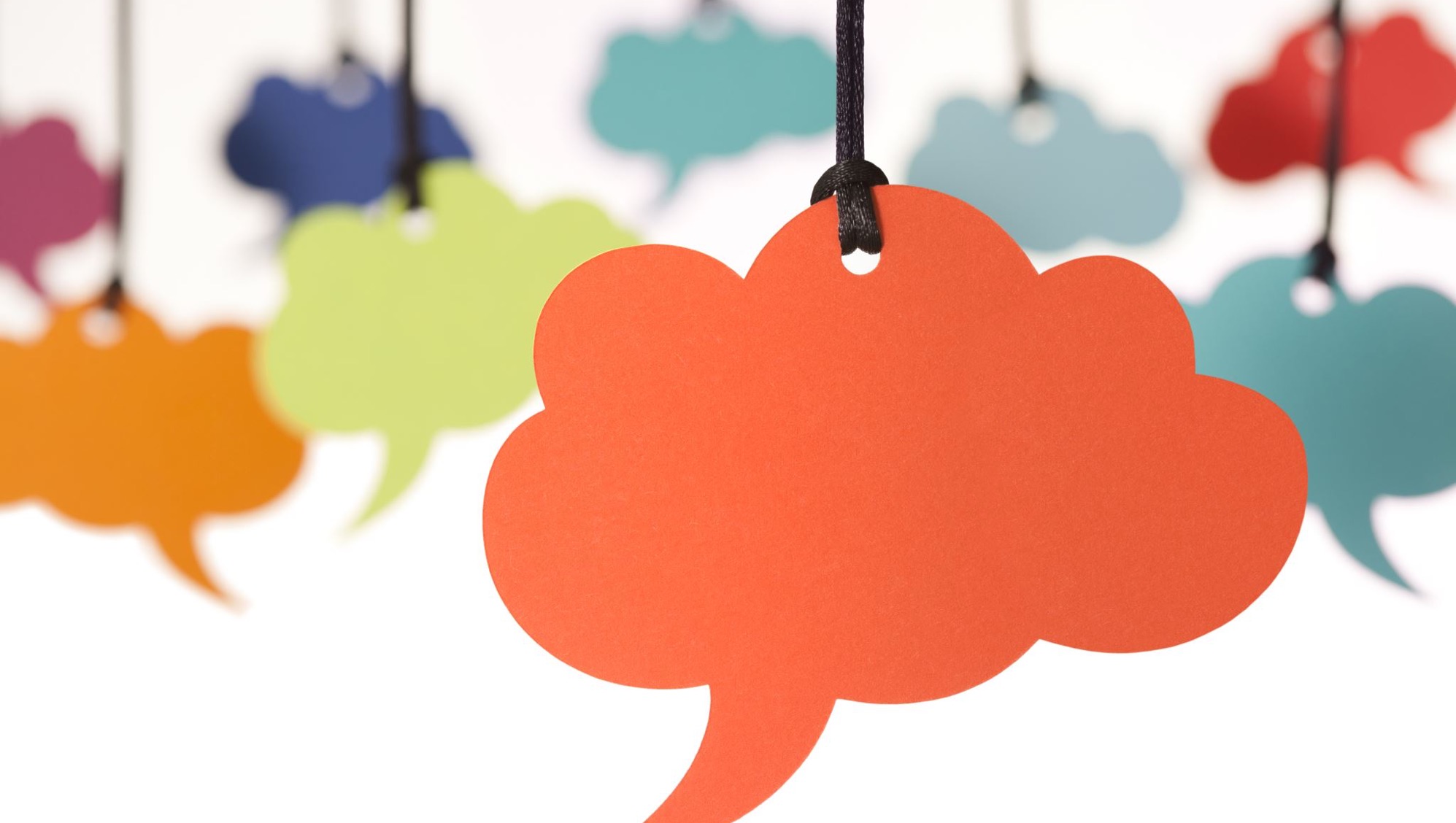 Say NO
[Speaker Notes: https://dart.ed.ac.uk/radical-no/

http://dart.ed.ac.uk/nine-months-no/

https://dart.ed.ac.uk/time-management/

https://dart.ed.ac.uk/time-to-say-yes/]
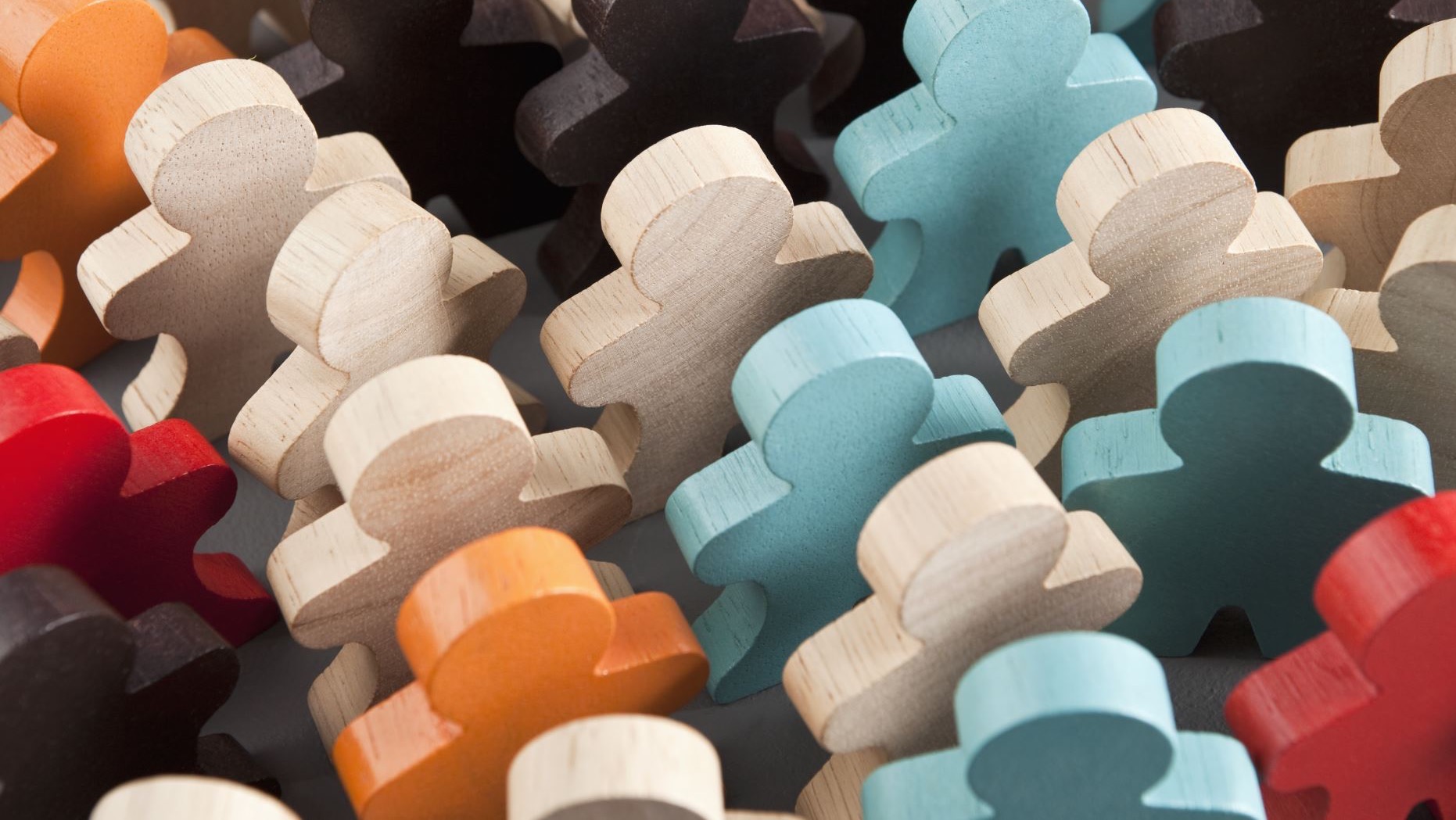 The People Problem
Is your problem time management?

Or something (someone) else?
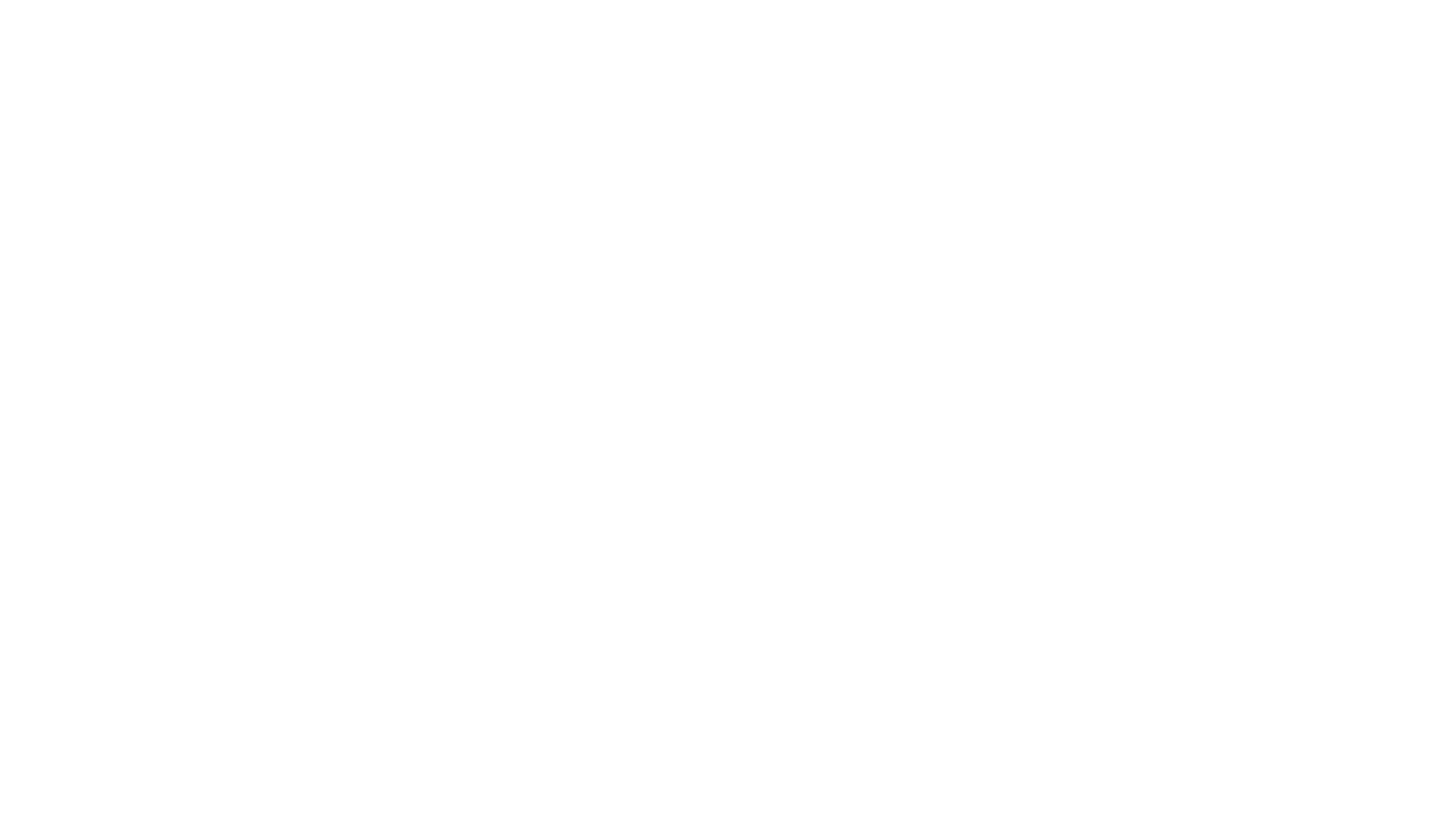 What’s the problem?
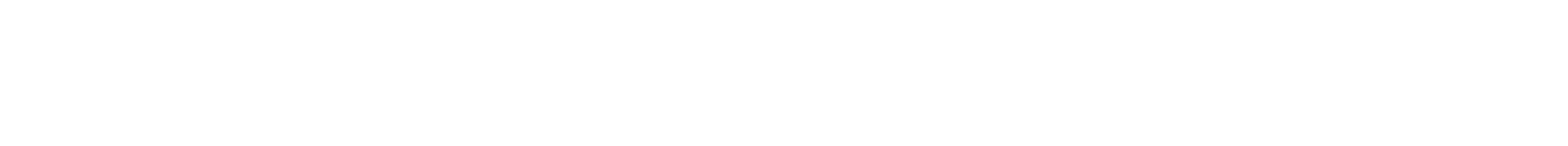 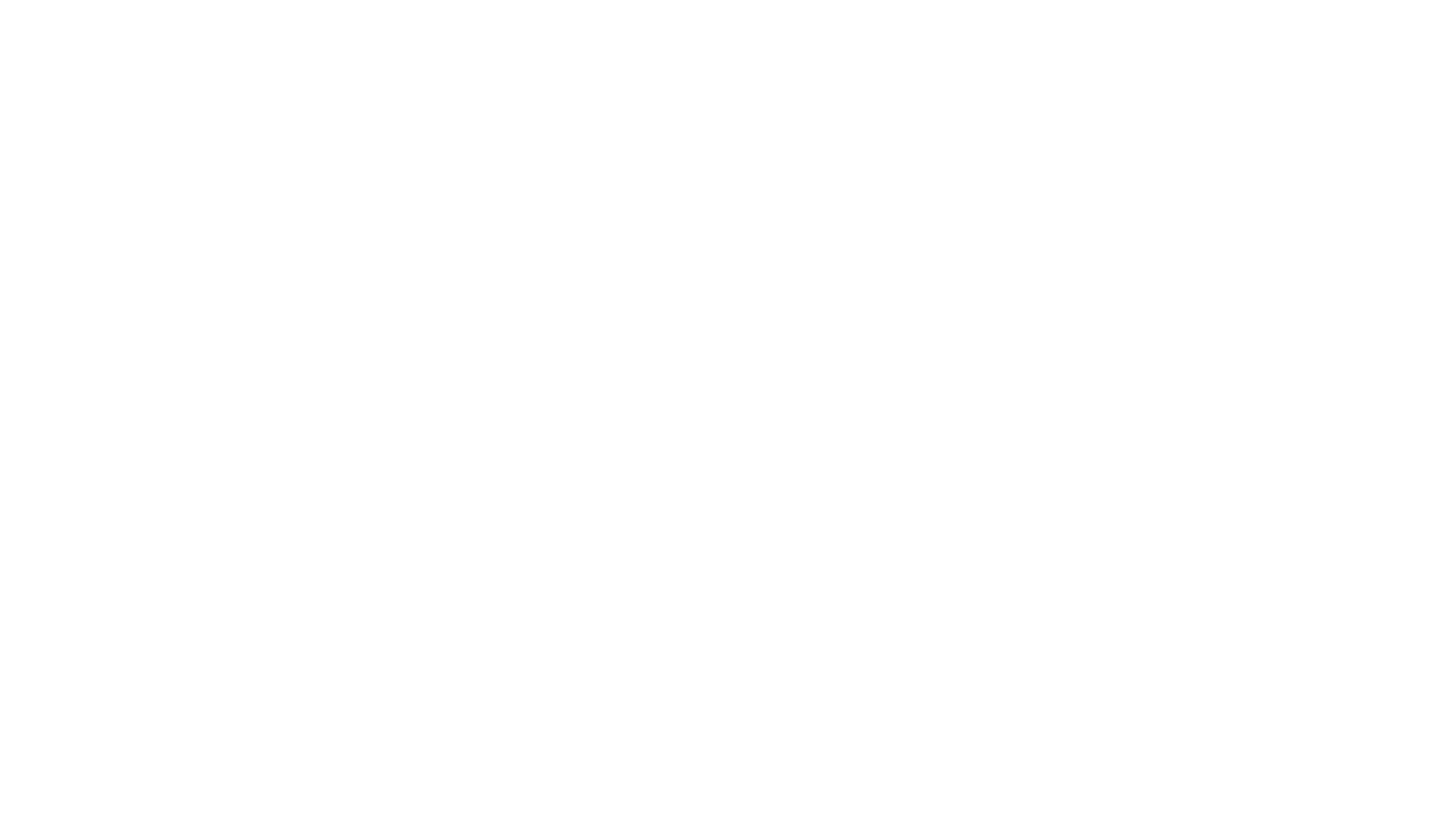 What's your best TM strategy?
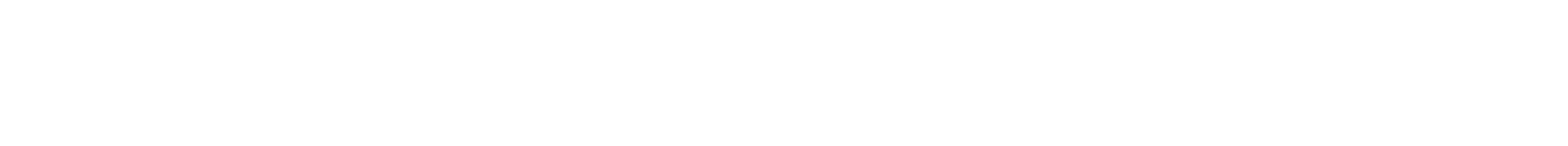 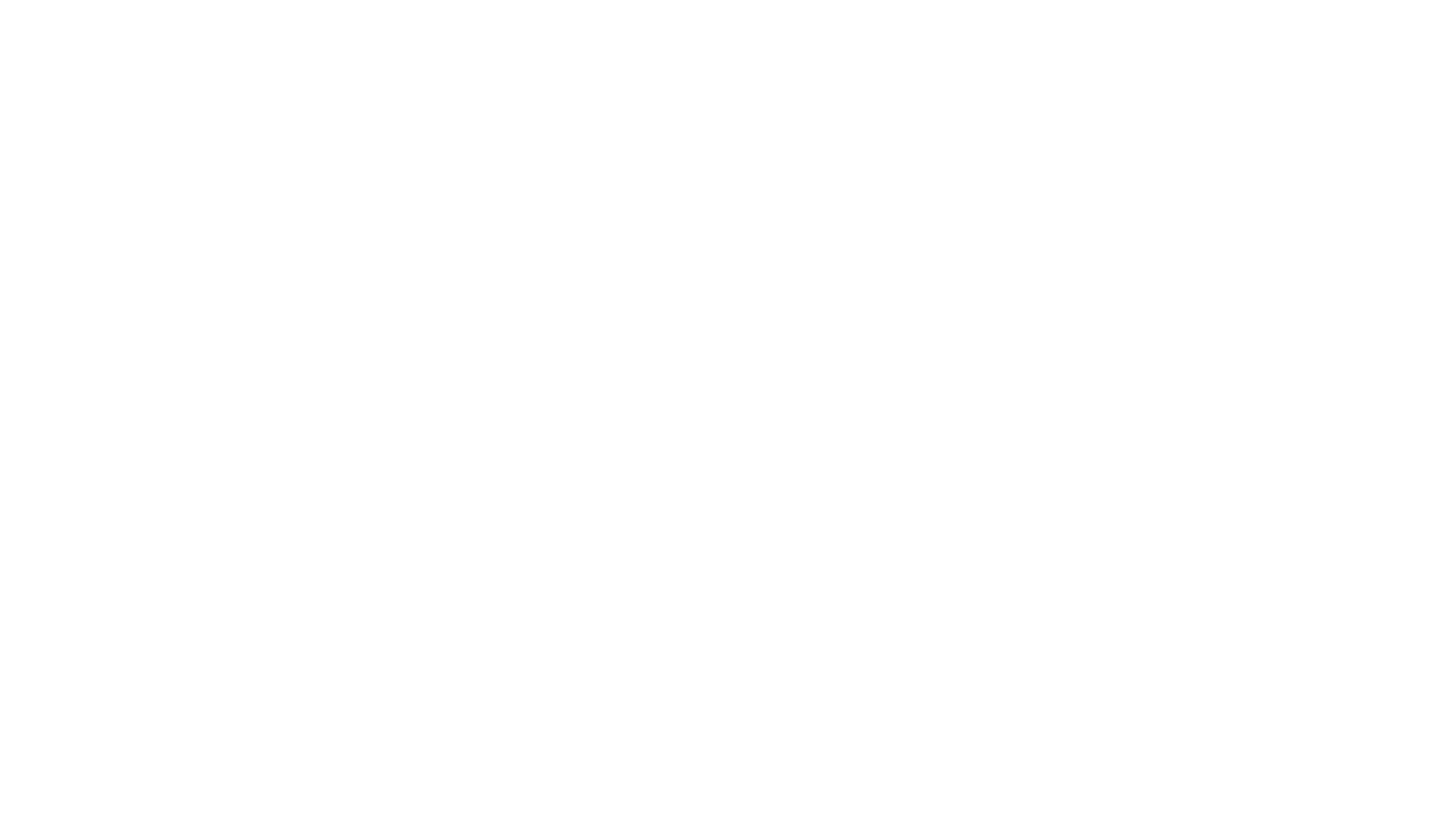 What's your best TM strategy?
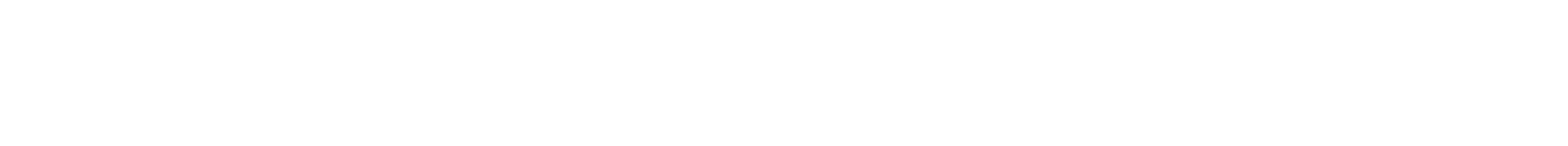 [Speaker Notes: Add link to difficult conversations

https://www.judyringer.com/resources/articles/we-have-to-talk-a-stepbystep-checklist-for-difficult-conversations.php]
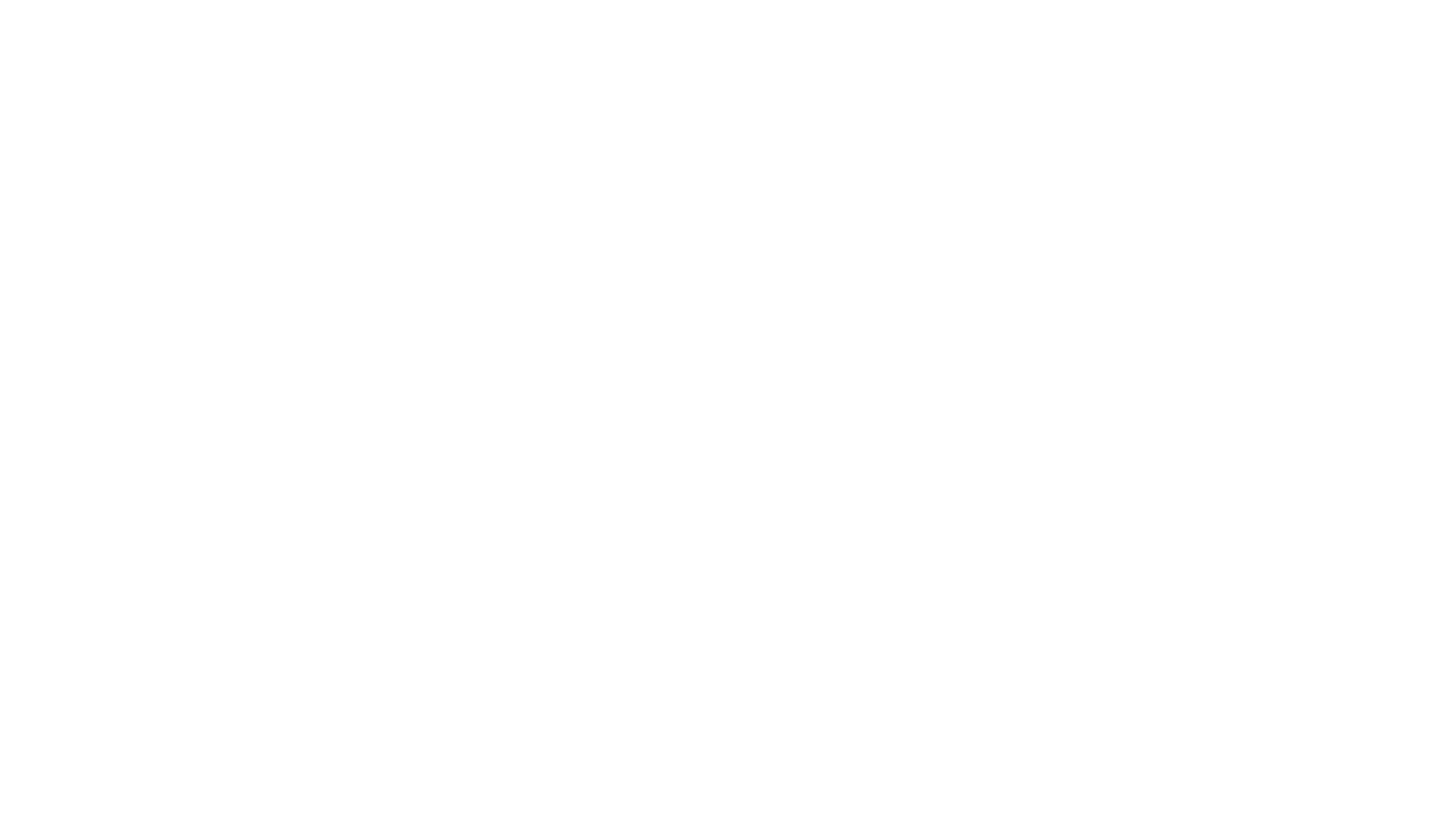 What's your best TM strategy?
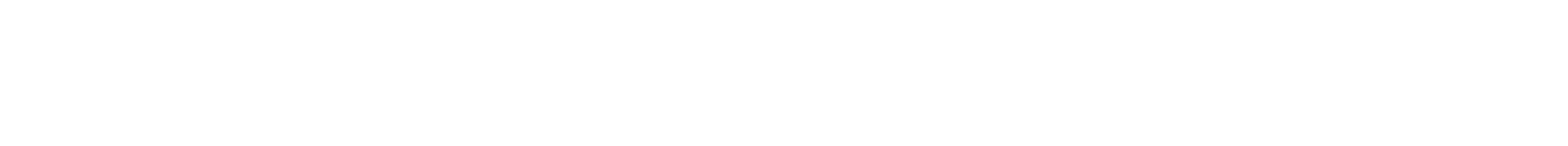 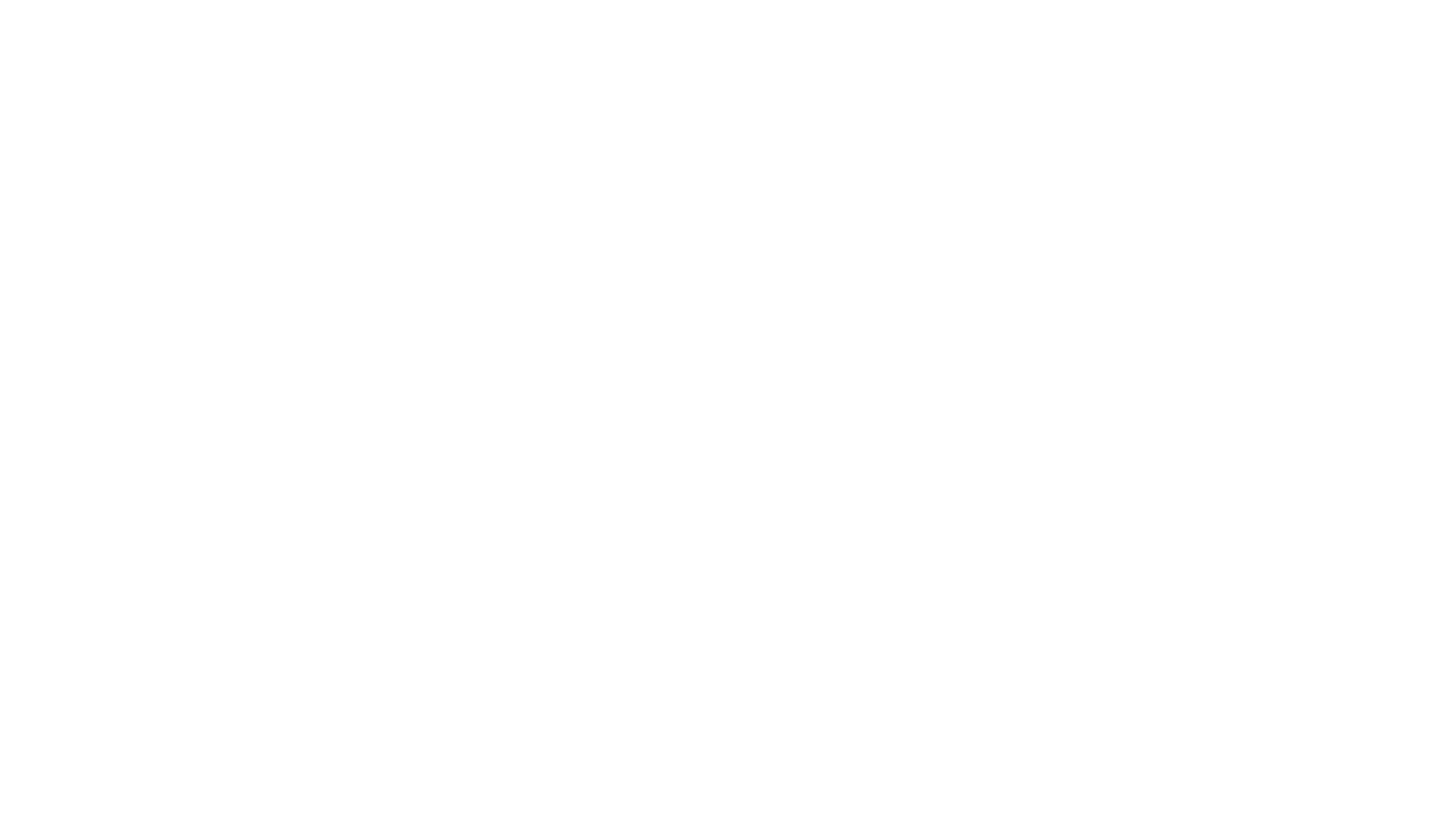 What's your best TM strategy?
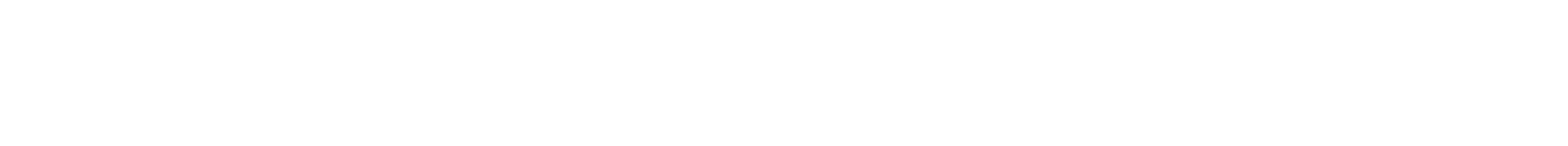 [Speaker Notes: Lobbying – reporting – using your power and influence – “politics” of organisation]
Your brain is not a hard drive…
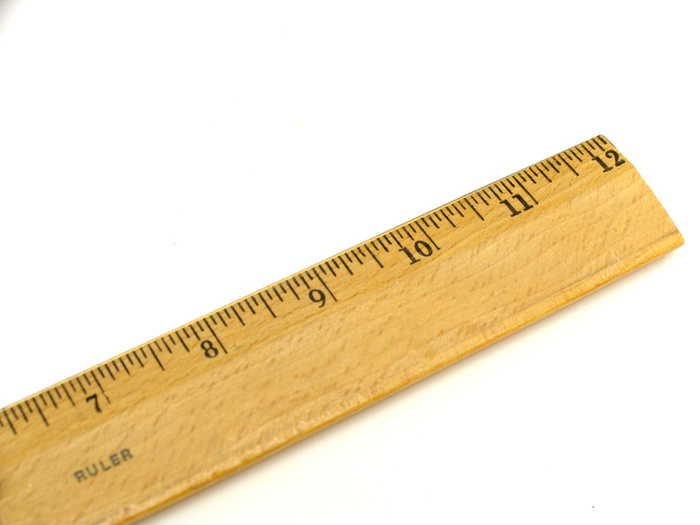 Put any questions or comments in the chat pane 
Change.
Stop, modify or start?
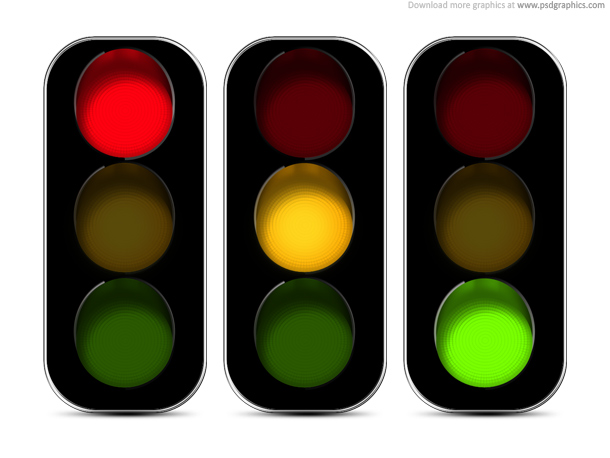 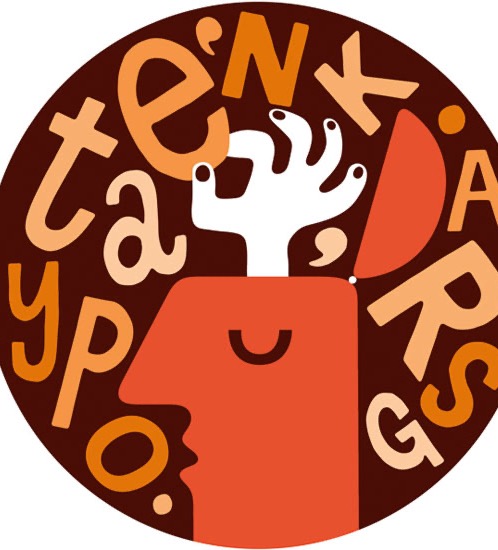 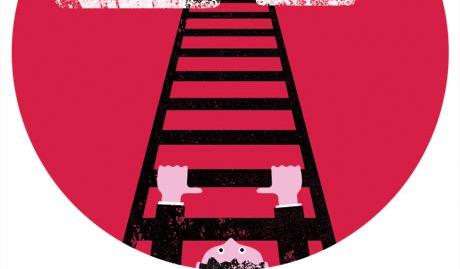 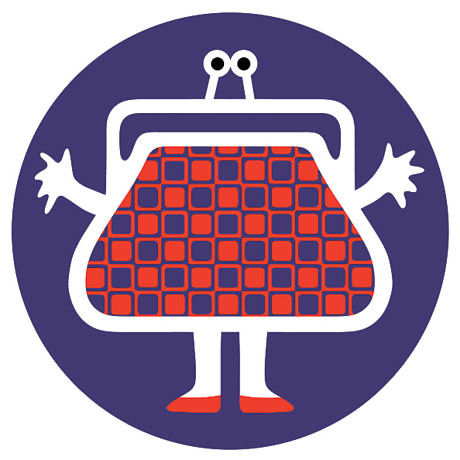 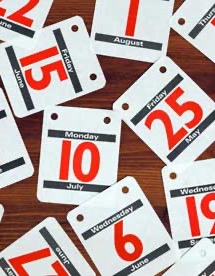 GROW

Goal – Reality – Options -- Will
Want a gentle nudge?Leave me your email and I'll follow up in three months
Want a gentle nudge?Leave me your email and I'll follow up in three months
No I won’t…

What unnecessary work do you create for yourself?
Finally!
Look after yourself
We’ll keep building the resources you need – let us know
Do as much of this with pen and paper as a strategy for digital rationing
Get some fresh air
Take your weekends off 

Suggestions for future sessions welcome!
Reminder: This session has been recorded
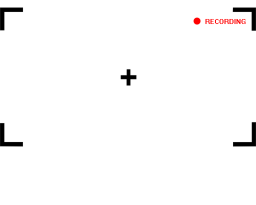 Please message me if you would prefer any of your comments/ discussion to be edited out of the session
This Photo by Unknown Author is licensed under CC BY-NC-ND
Thank You